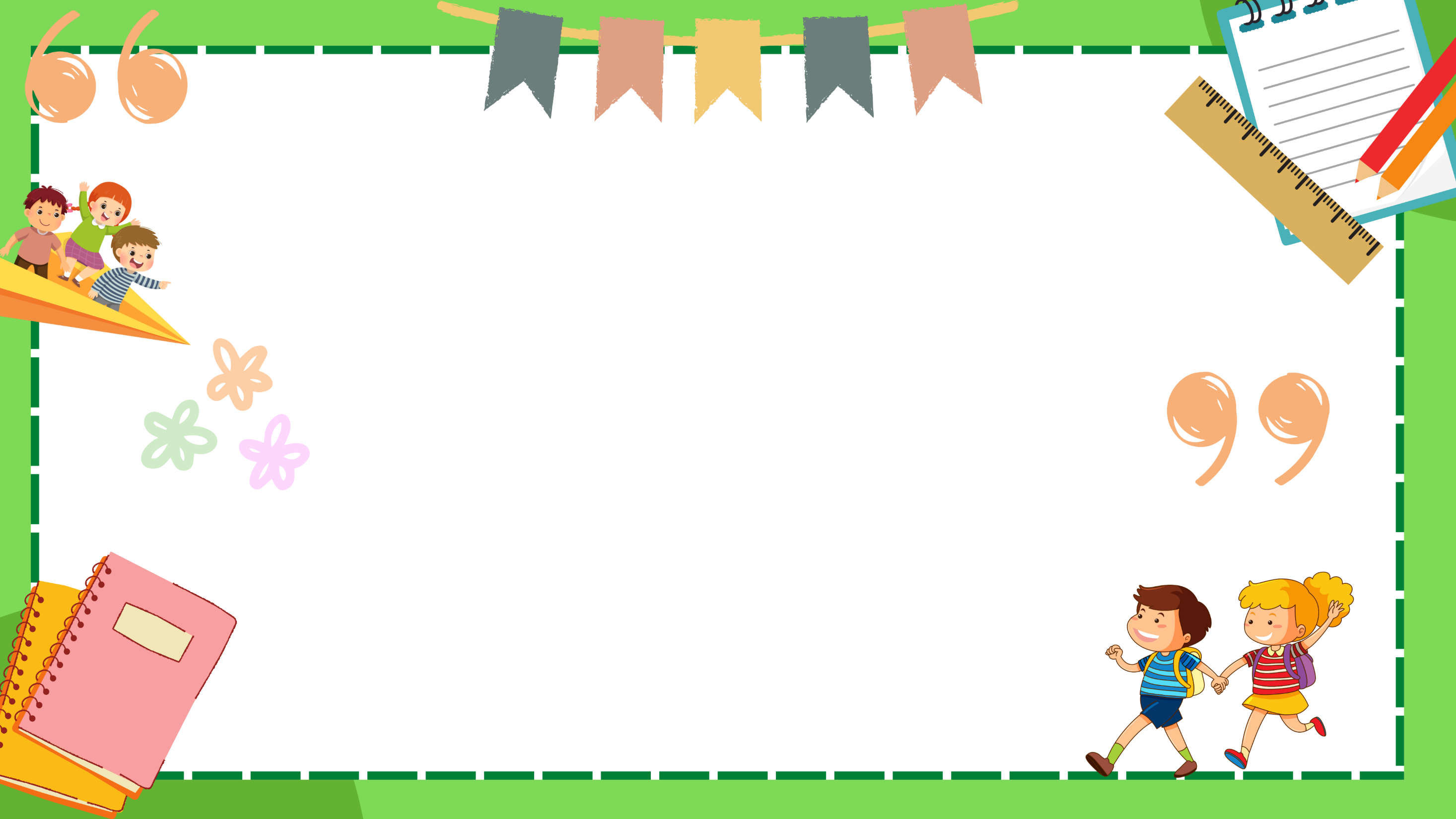 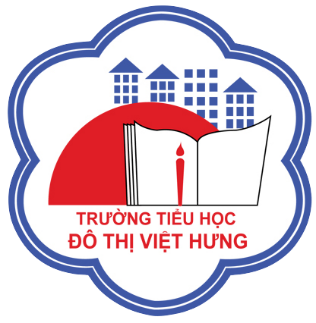 ỦY BAN NHÂN DÂN QUẬN LONG BIÊN
TRƯỜNG TIỂU HỌC ĐÔ THỊ VIỆT HƯNG
BÀI GIẢNG ĐIỆN TỬ
KHỐI 3
MÔN: TOÁN
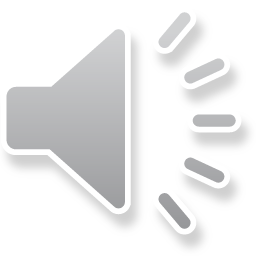 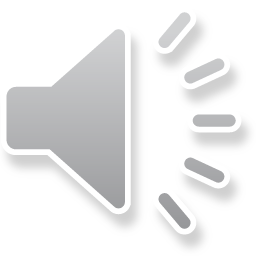 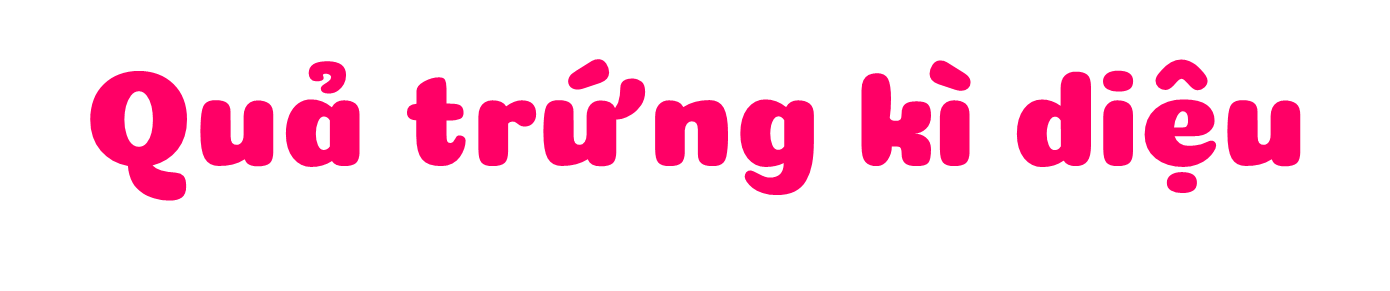 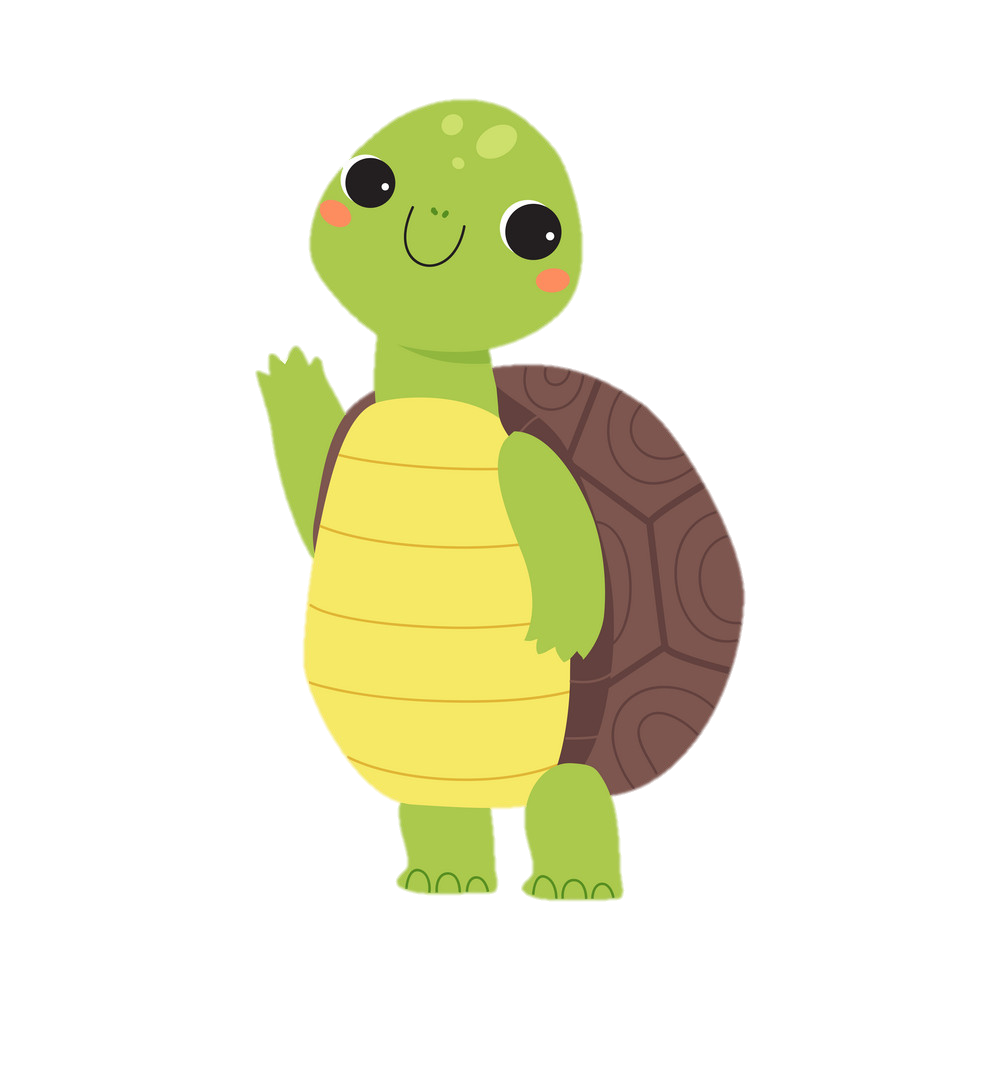 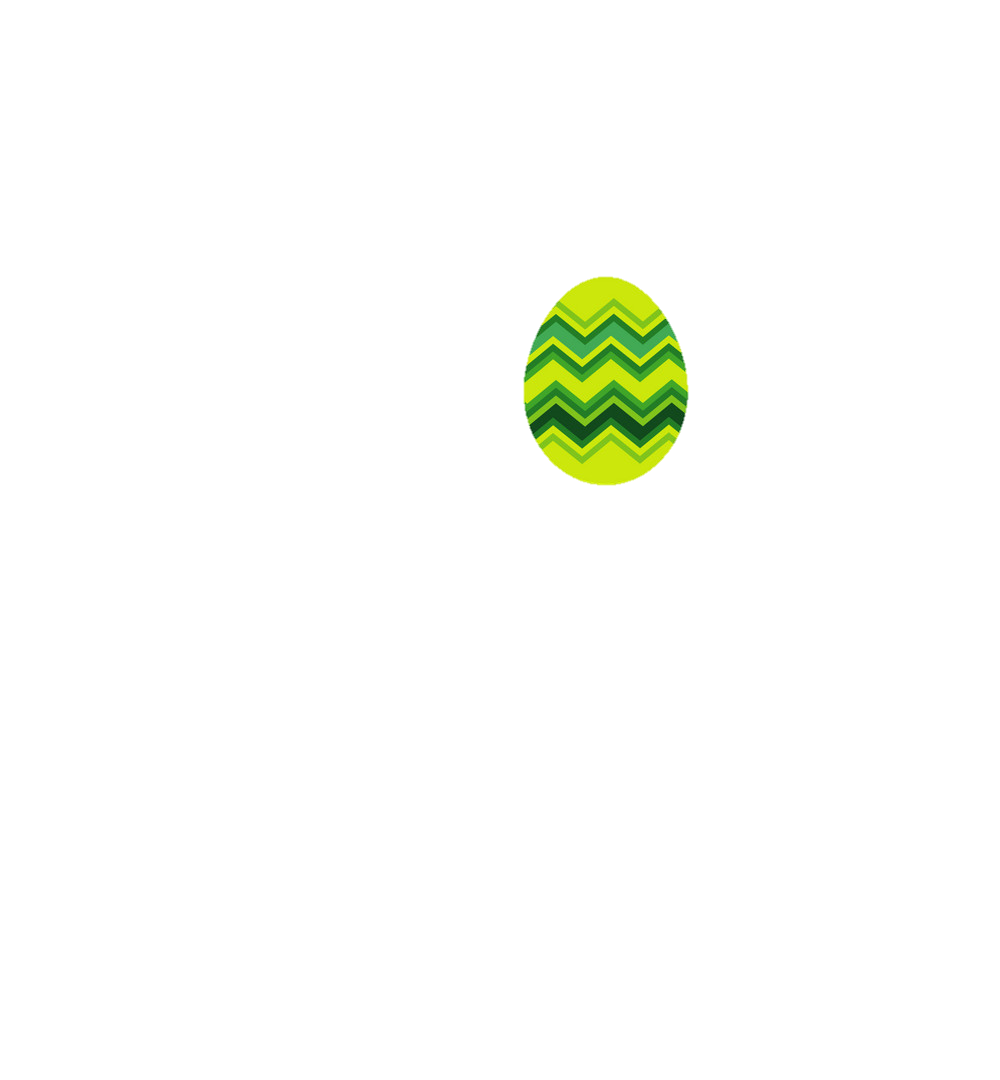 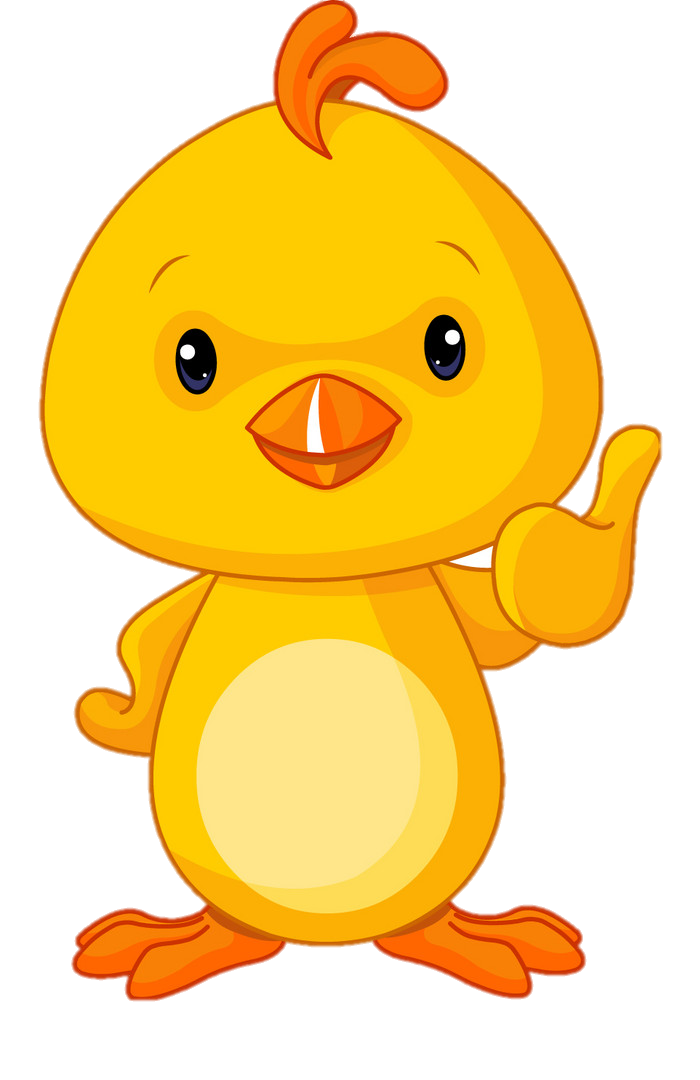 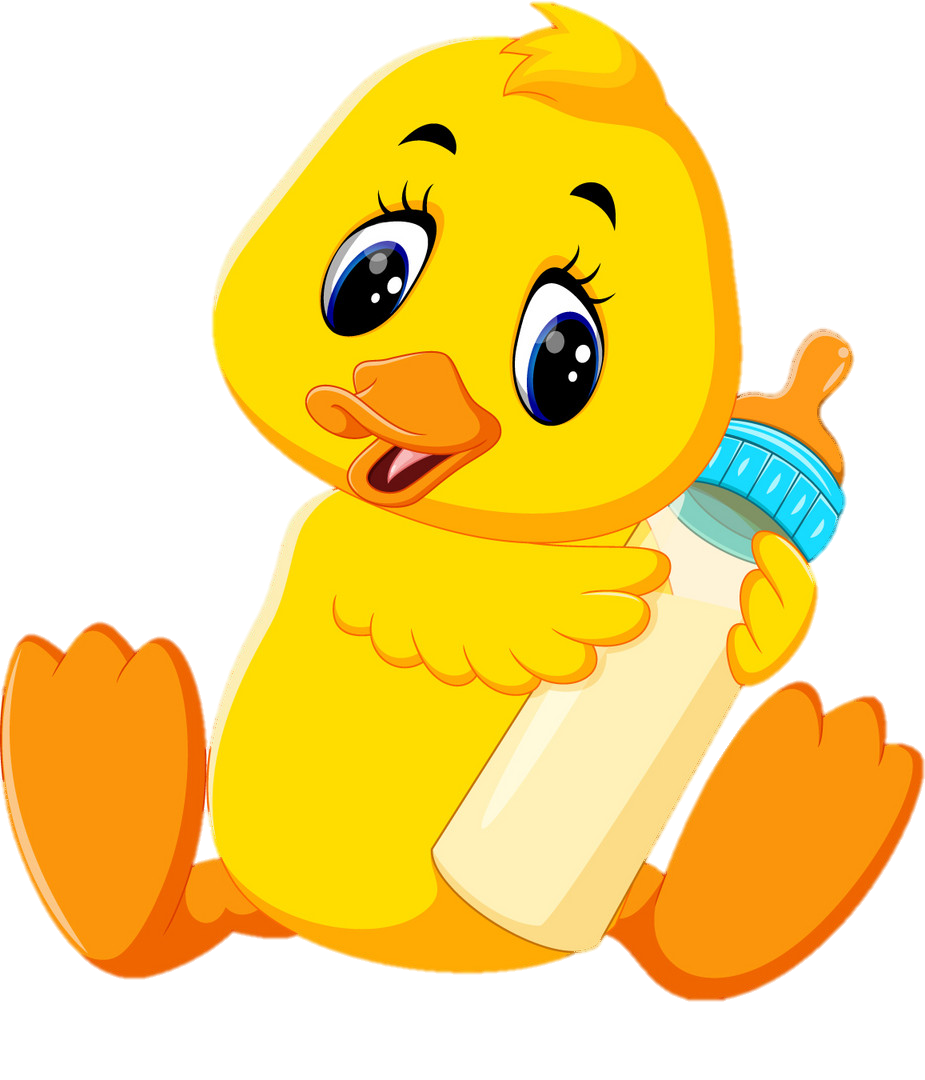 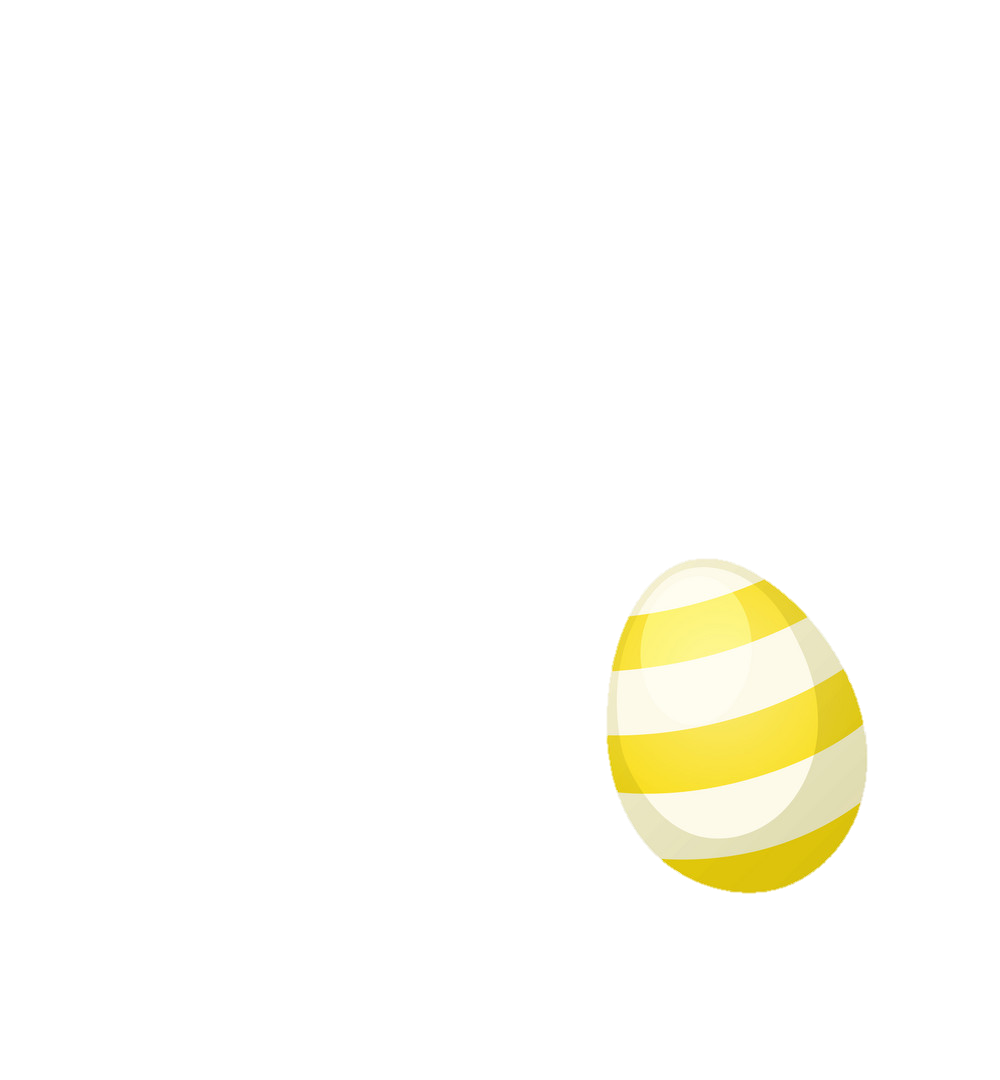 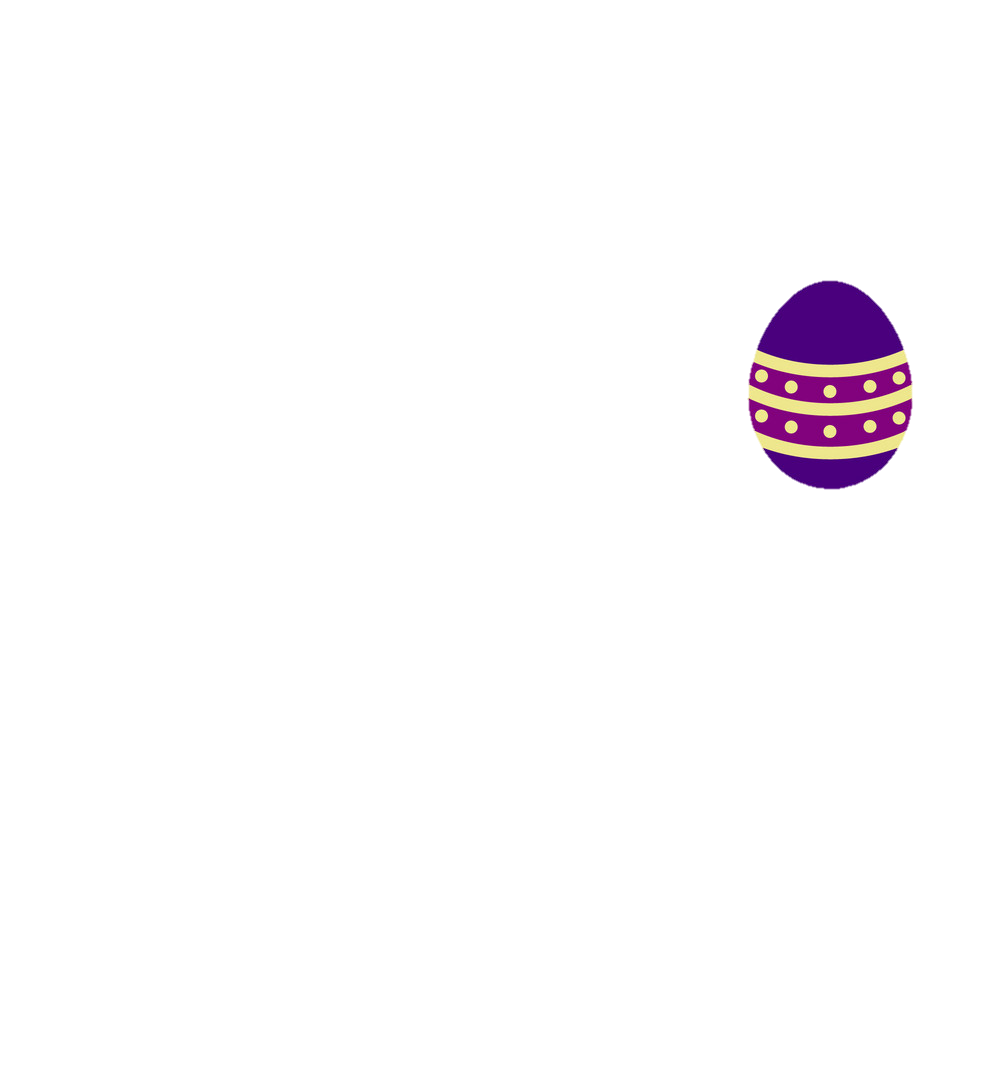 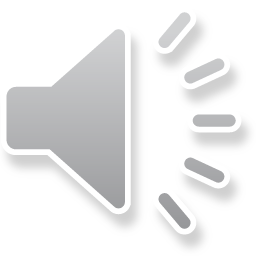 12 : 4 = ..?..
Đáp án: 3
Trở về
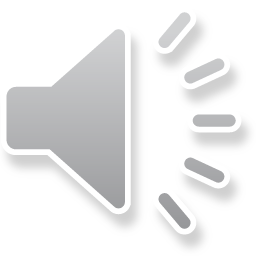 36 : 4 = ..?..
Đáp án: 9
Trở về
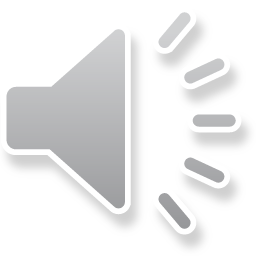 24 : 4 = ..?..
Đáp án: 6
Trở về
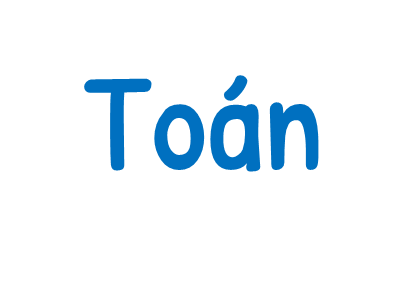 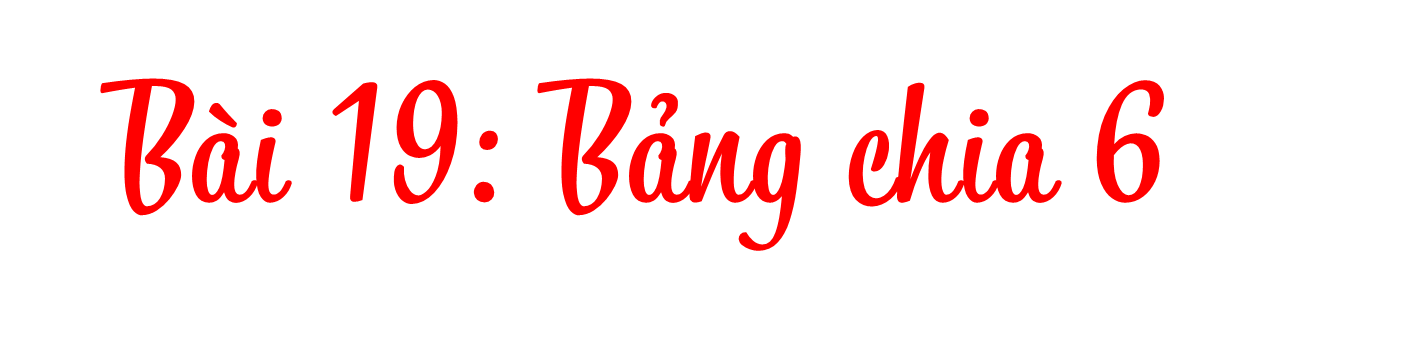 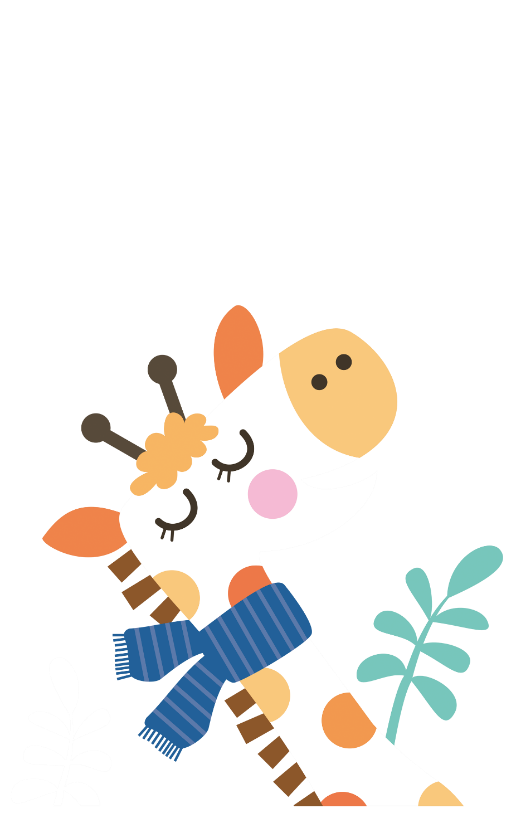 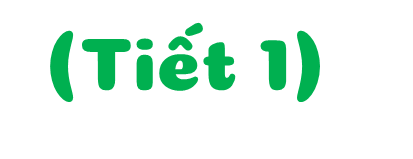 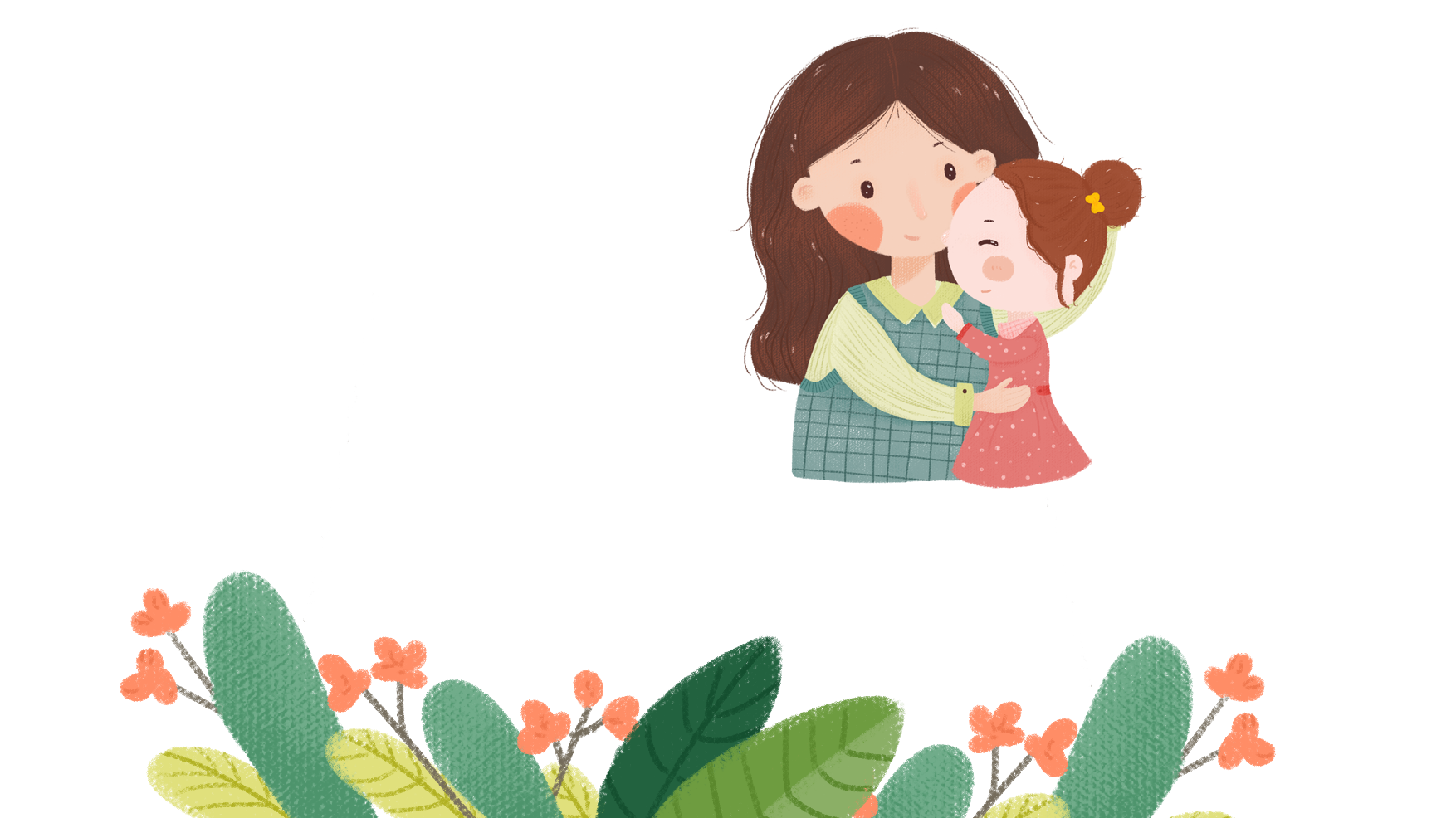 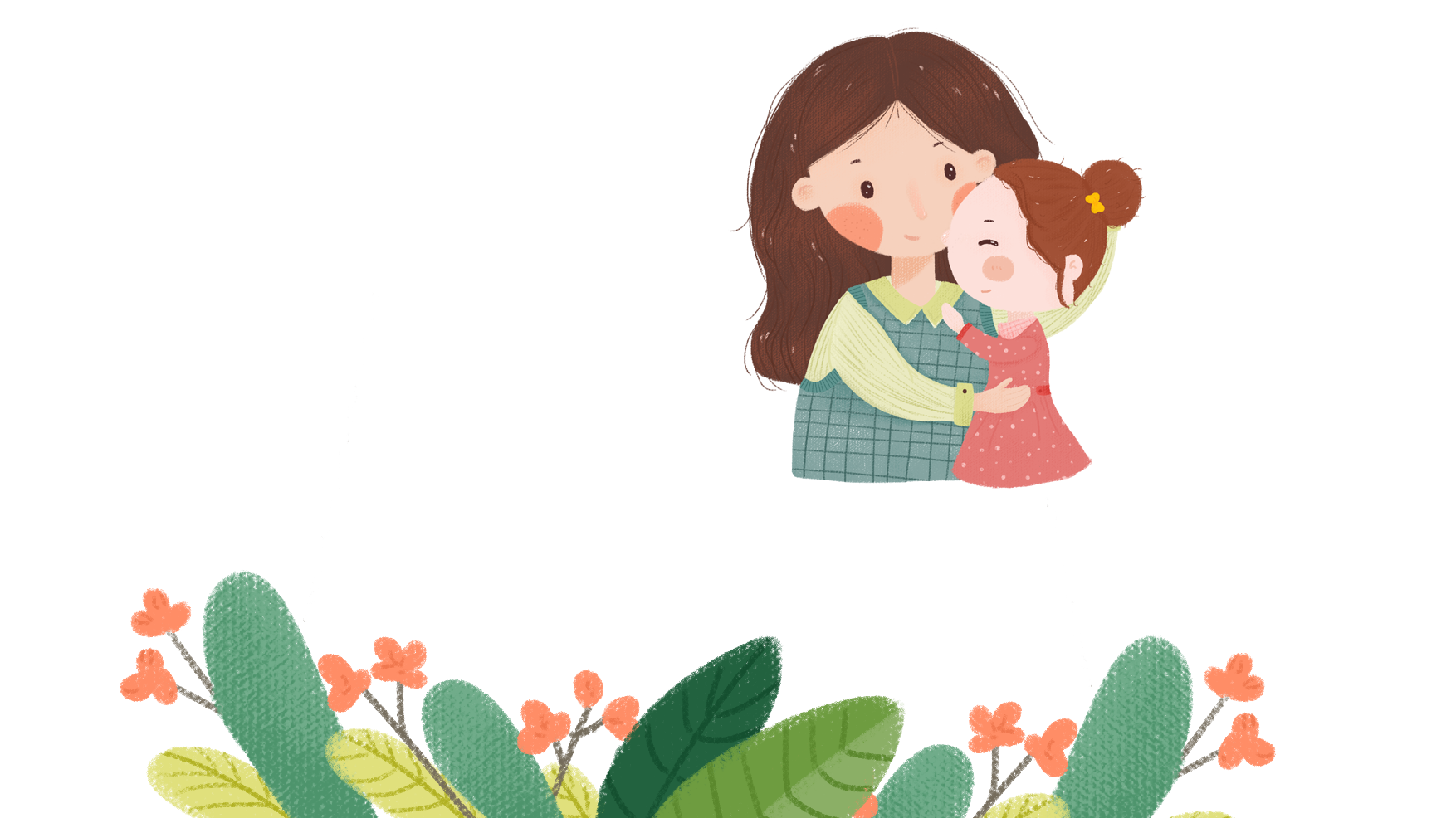 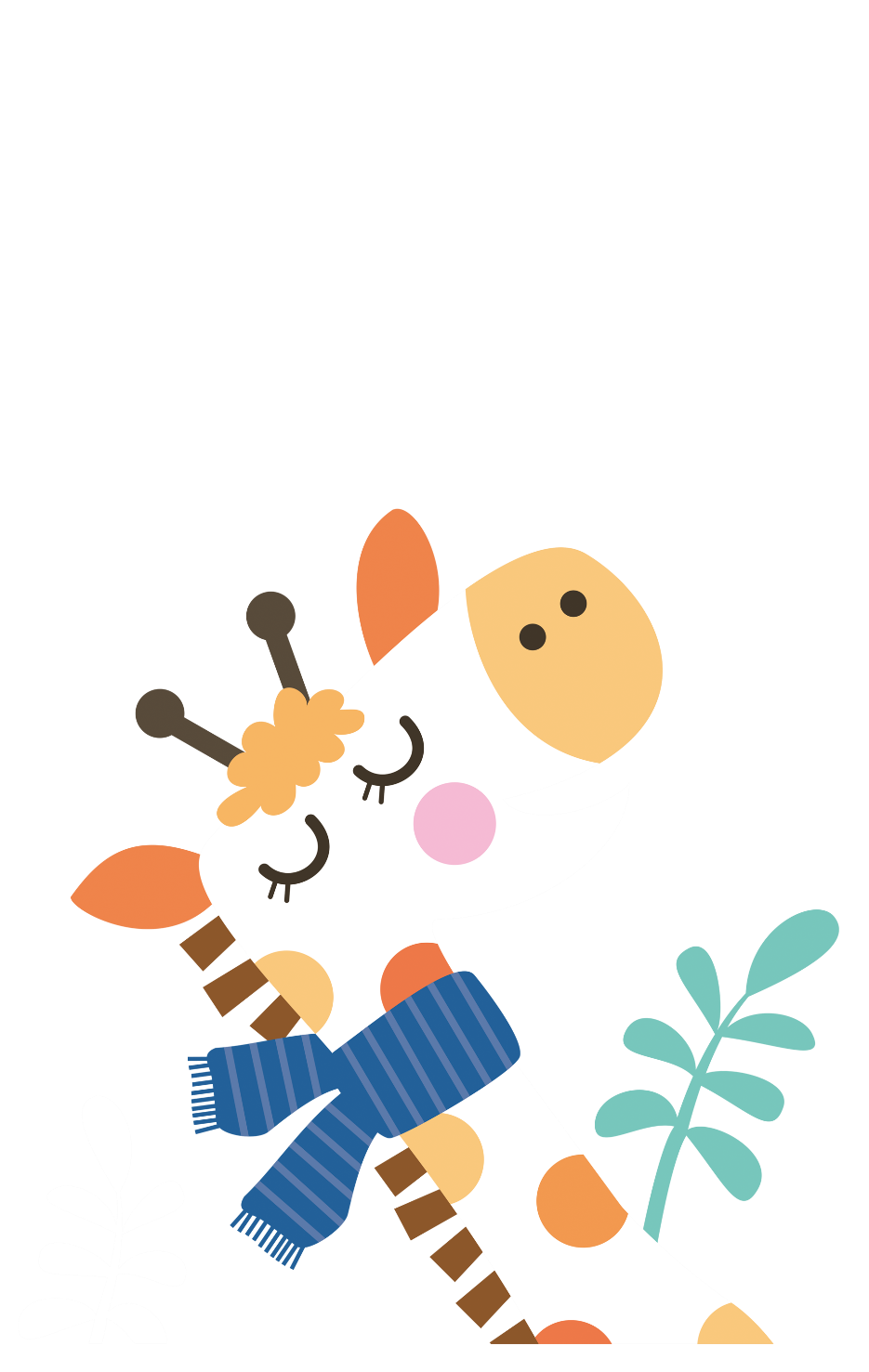 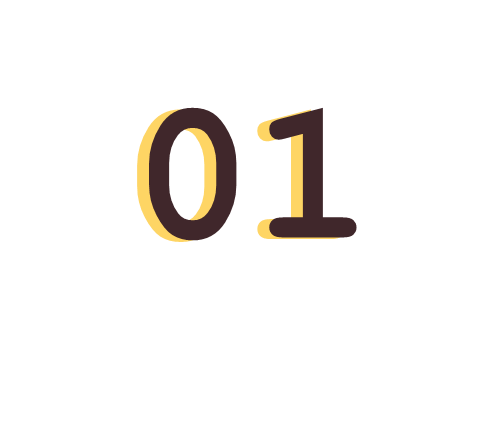 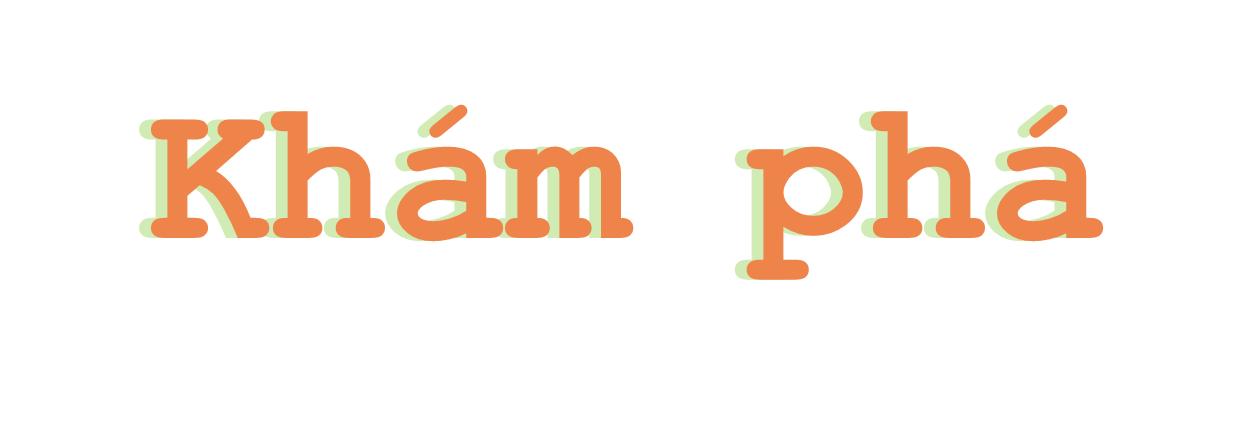 Quan sát tranh và trả lời câu hỏi
Chia đều 30 người cho mỗi khoang 6 người. Có mấy khoang được chia?
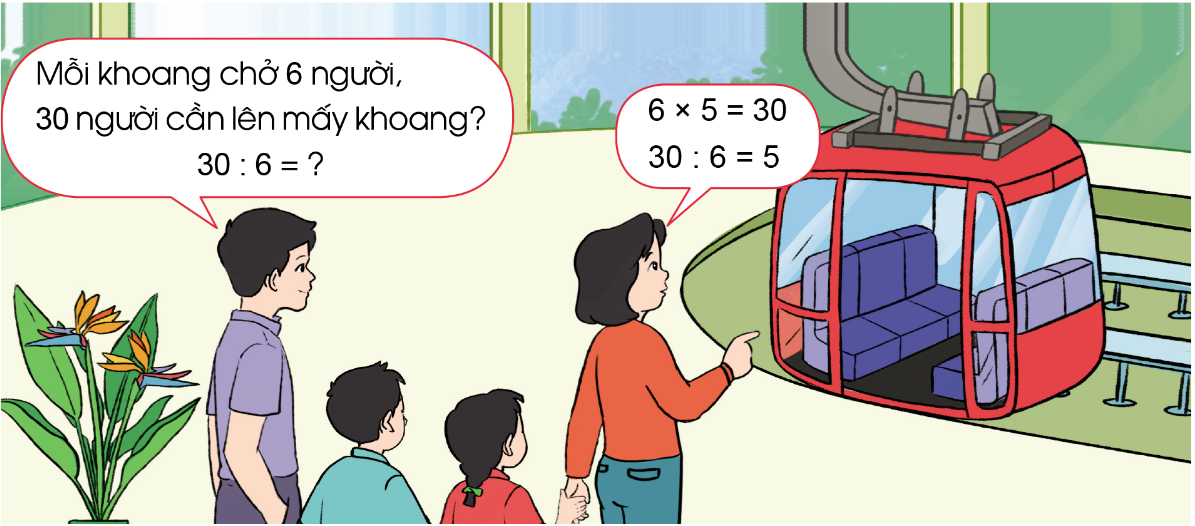 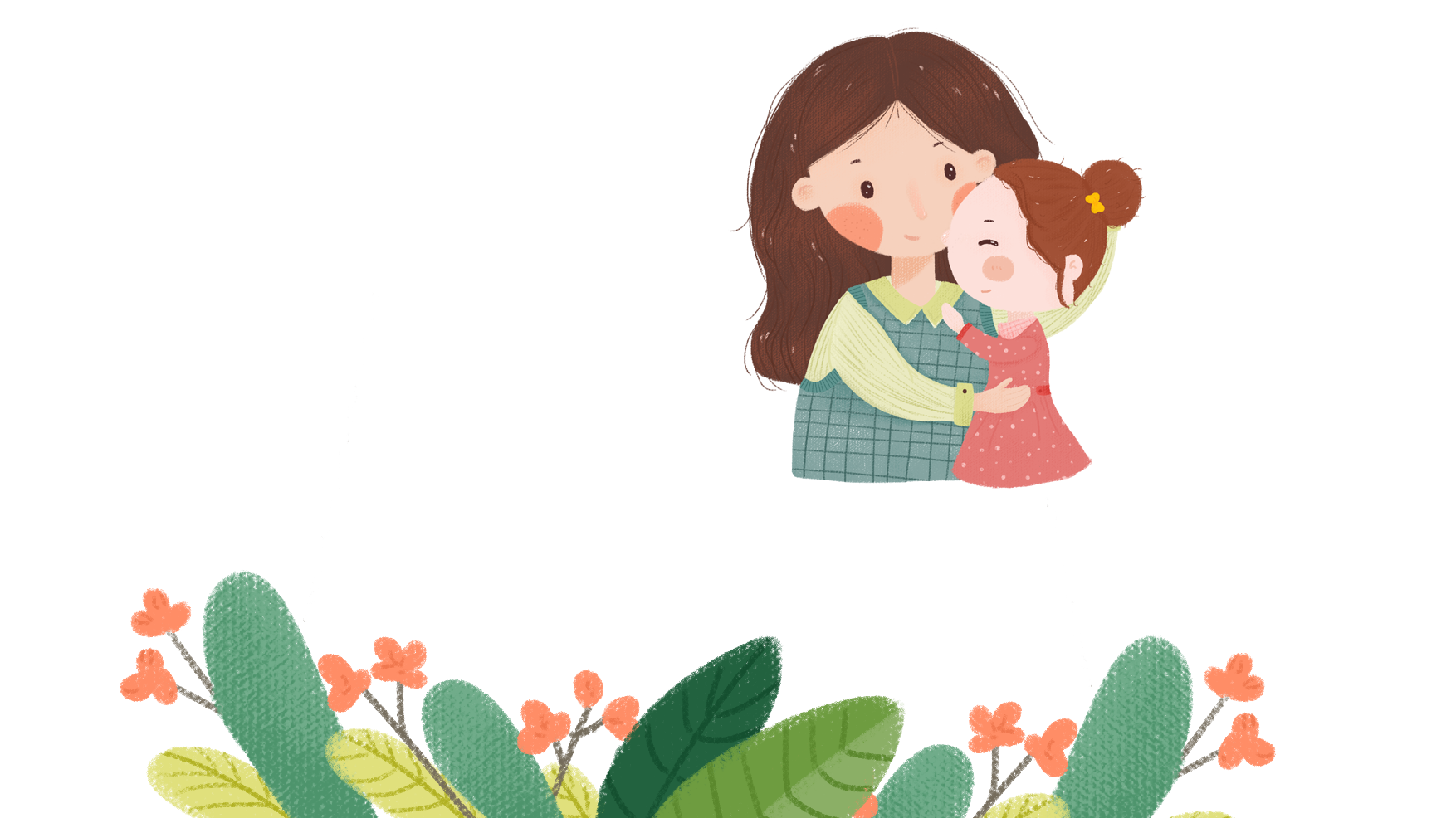 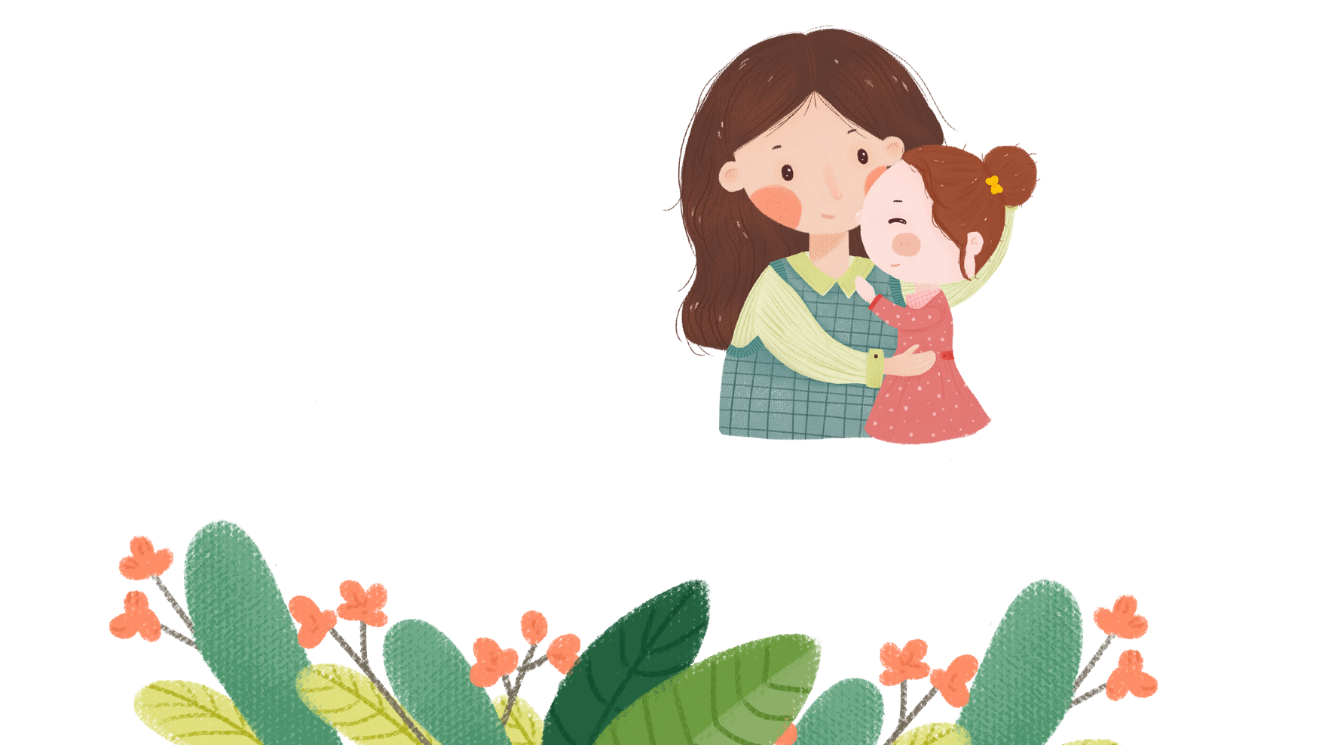 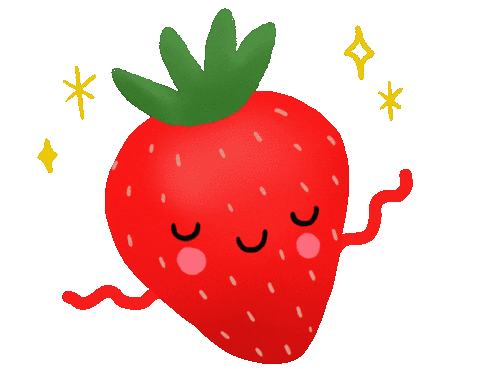 Hoàn thành bảng chia 6
Bảng chia 6
6 : 6 = ?
12 : 6 = ?
18 : 6 = ?
24 : 6 = ?
30 : 6 = ?
36 : 6 = ?
42 : 6 = ?
48 : 6 = ?
54 : 6 = ?
60 : 6 = ?
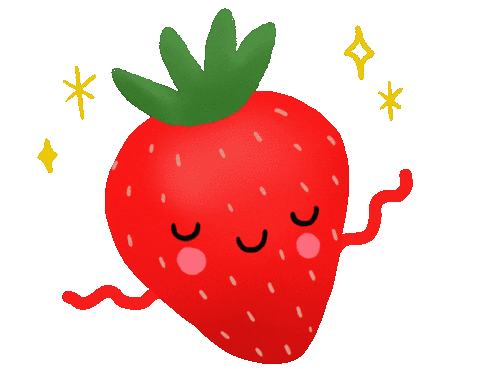 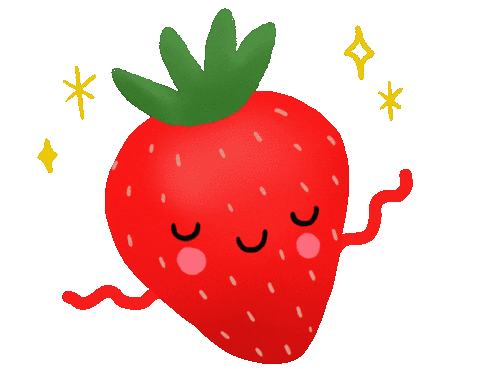 Bảng chia 6
6
6 : 6 = 
12 : 6 =
18 : 6 =
24 : 6 =
30 : 6 =
36 : 6 =
42 : 6 =
48 : 6 =
54 : 6 =
60 : 6 =
1
2
7
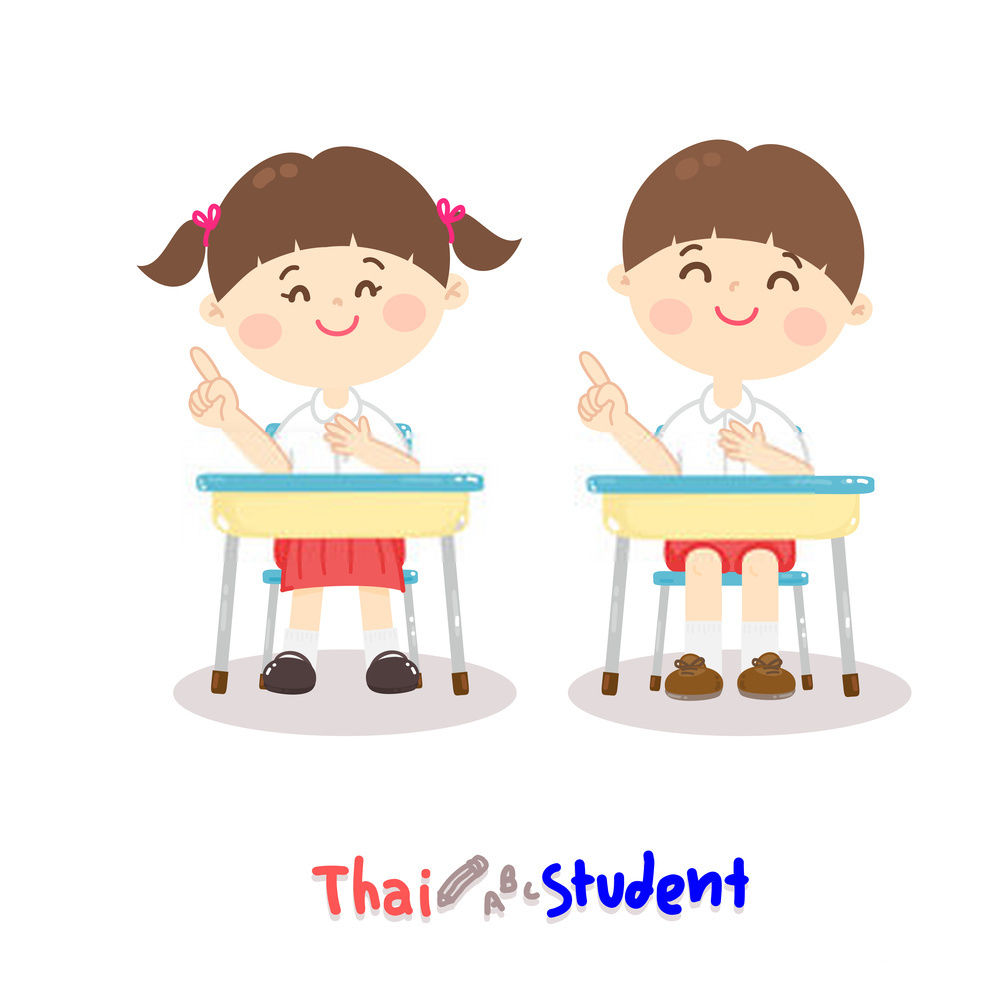 8
3
9
4
5
10
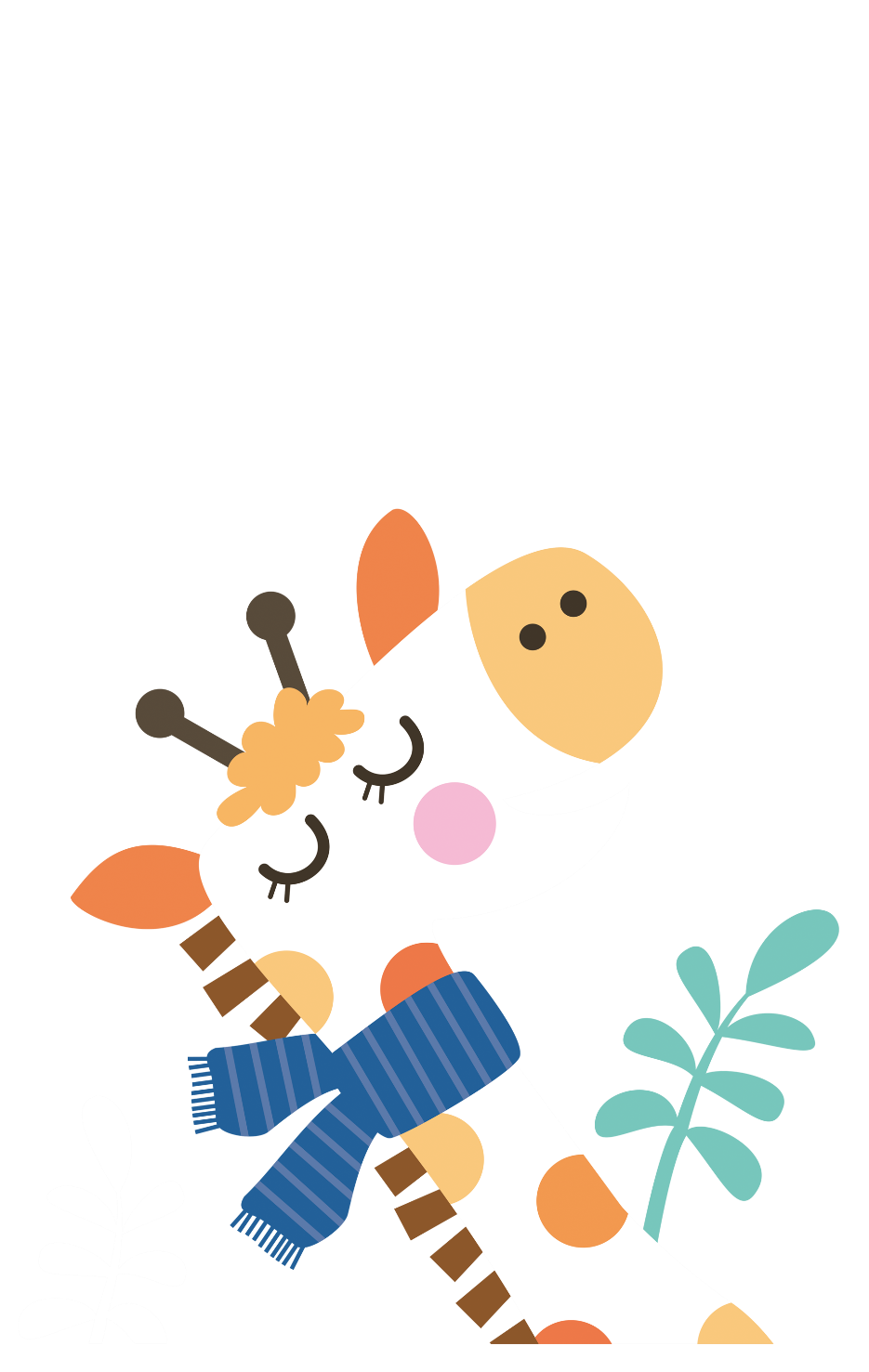 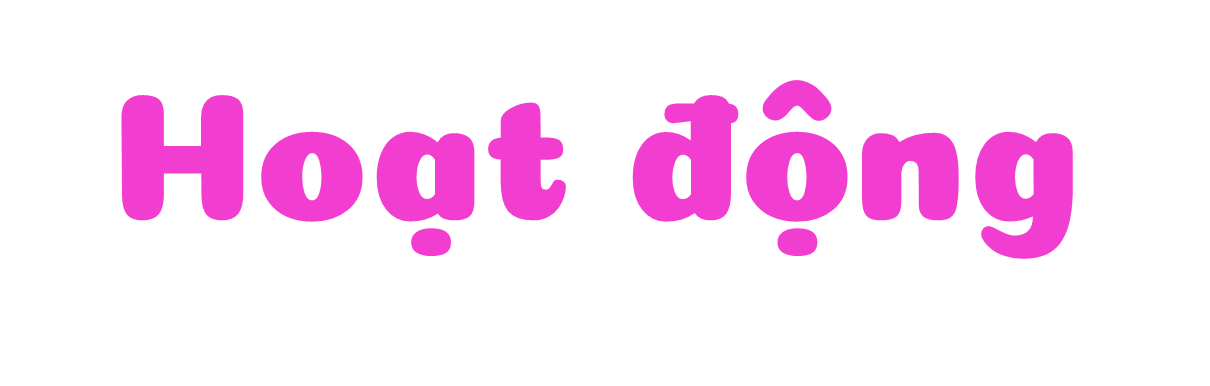 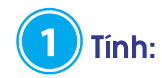 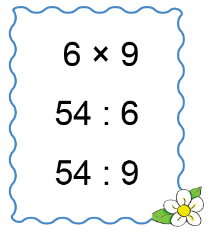 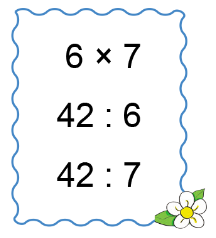 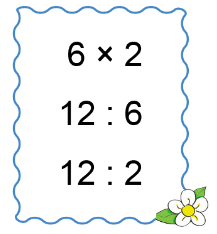 Chăm sóc cây táo
1. Tính nhẩm
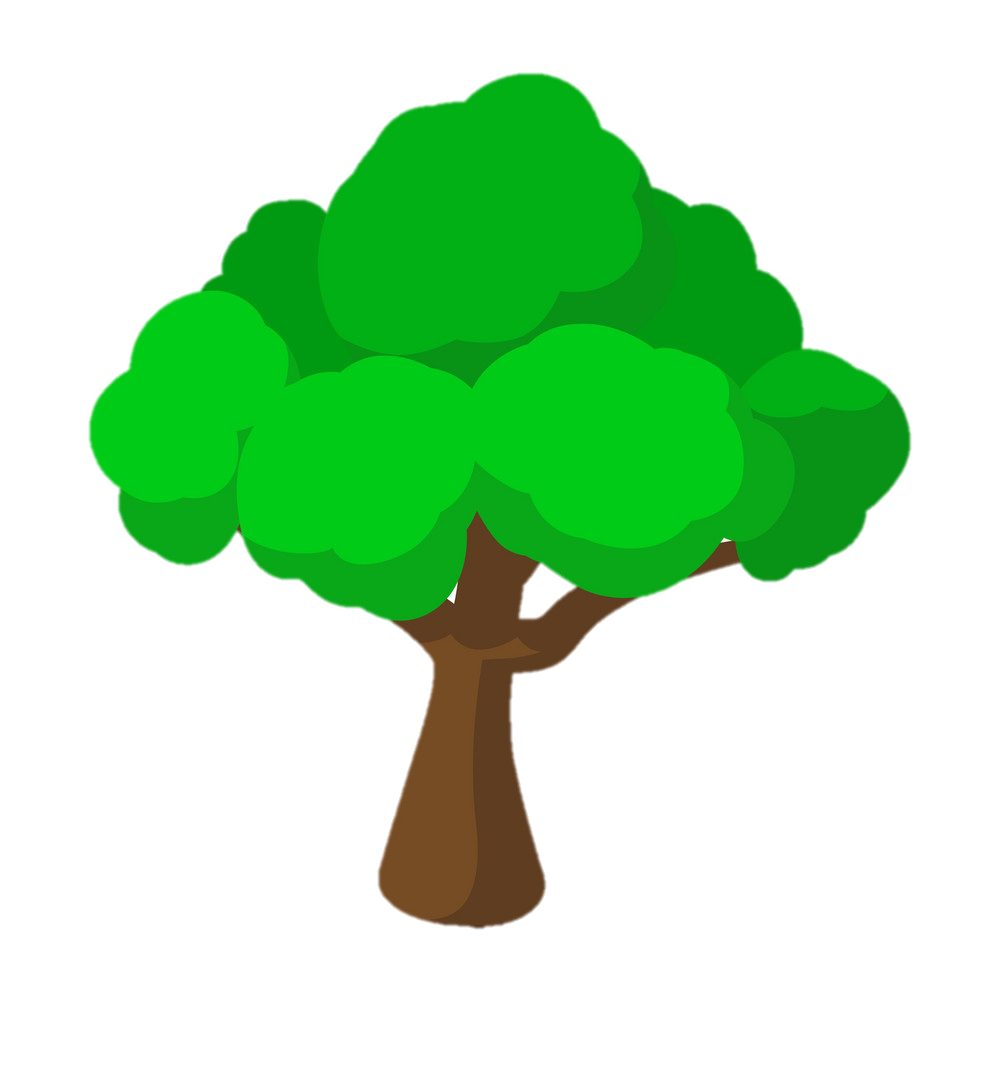 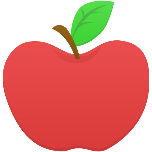 12
42:6=
7
6x2=
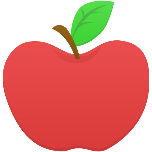 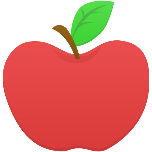 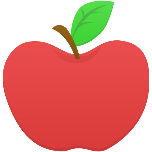 2
42:7=
6
12:6=
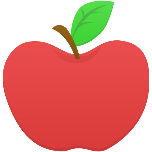 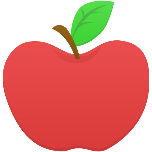 6
6x9=
54
12:2 =
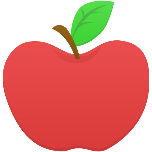 54:9=
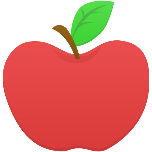 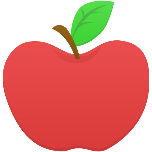 42
54:6=
9
6 x 7 =
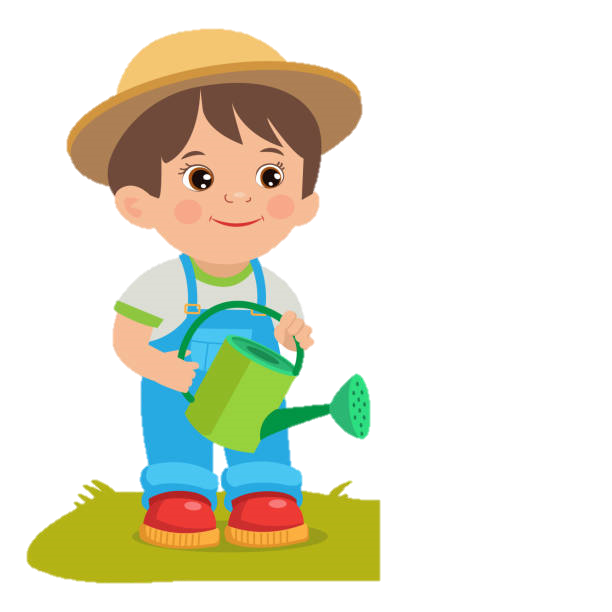 5
[Speaker Notes: Bấm vào phép tính để ra đáp án]
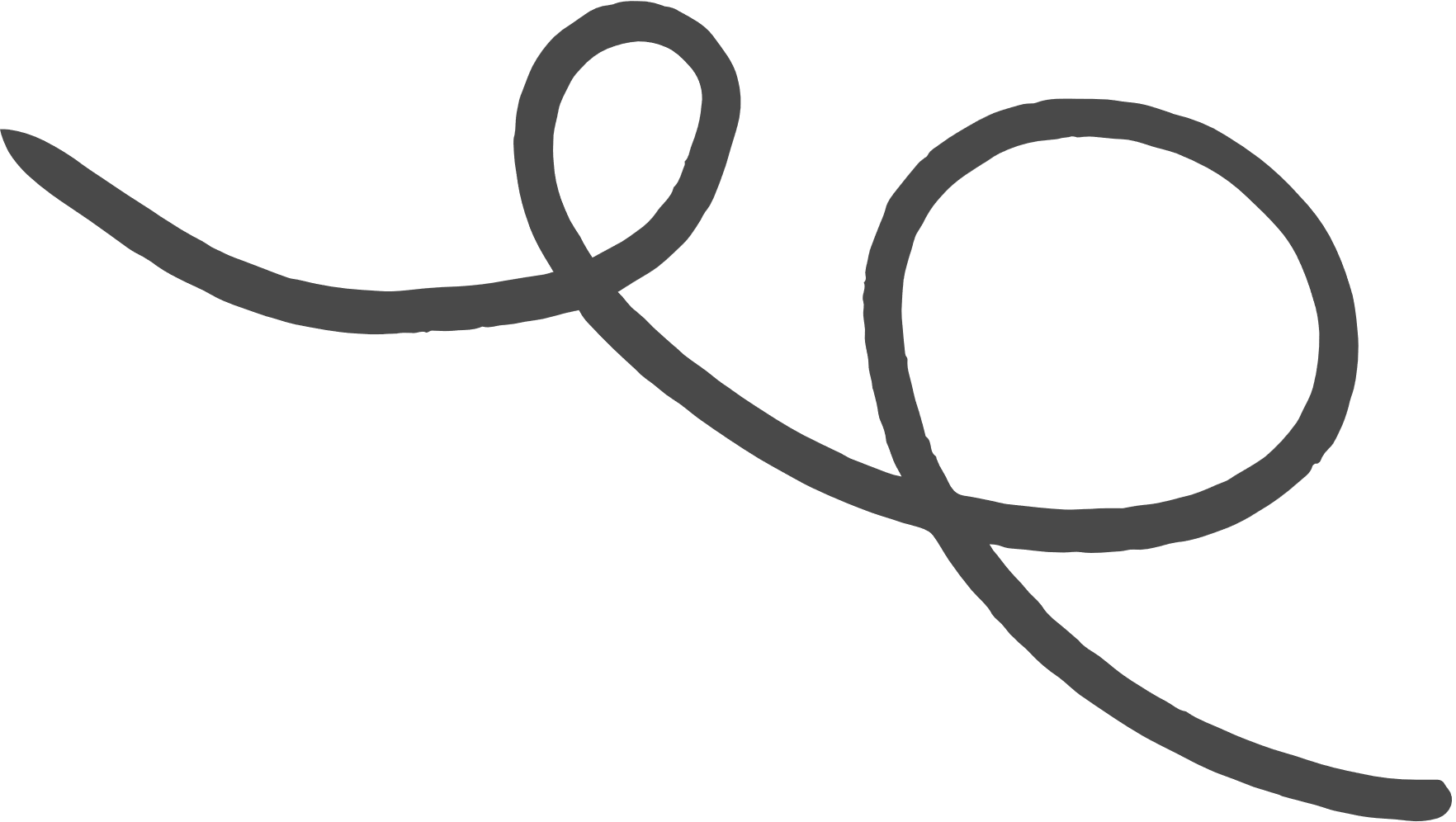 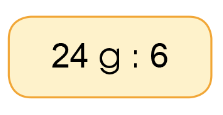 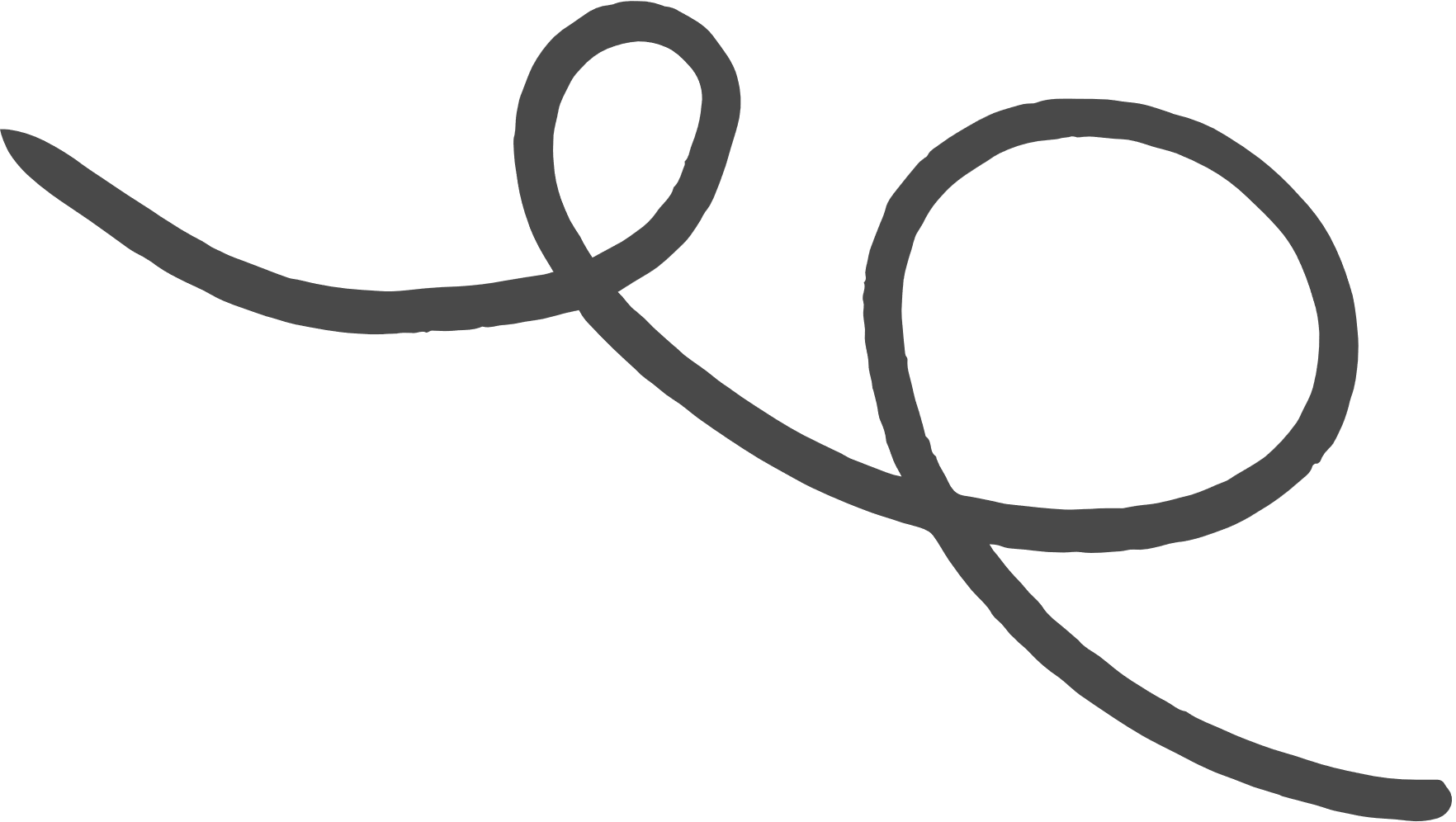 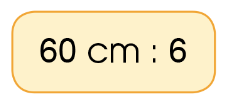 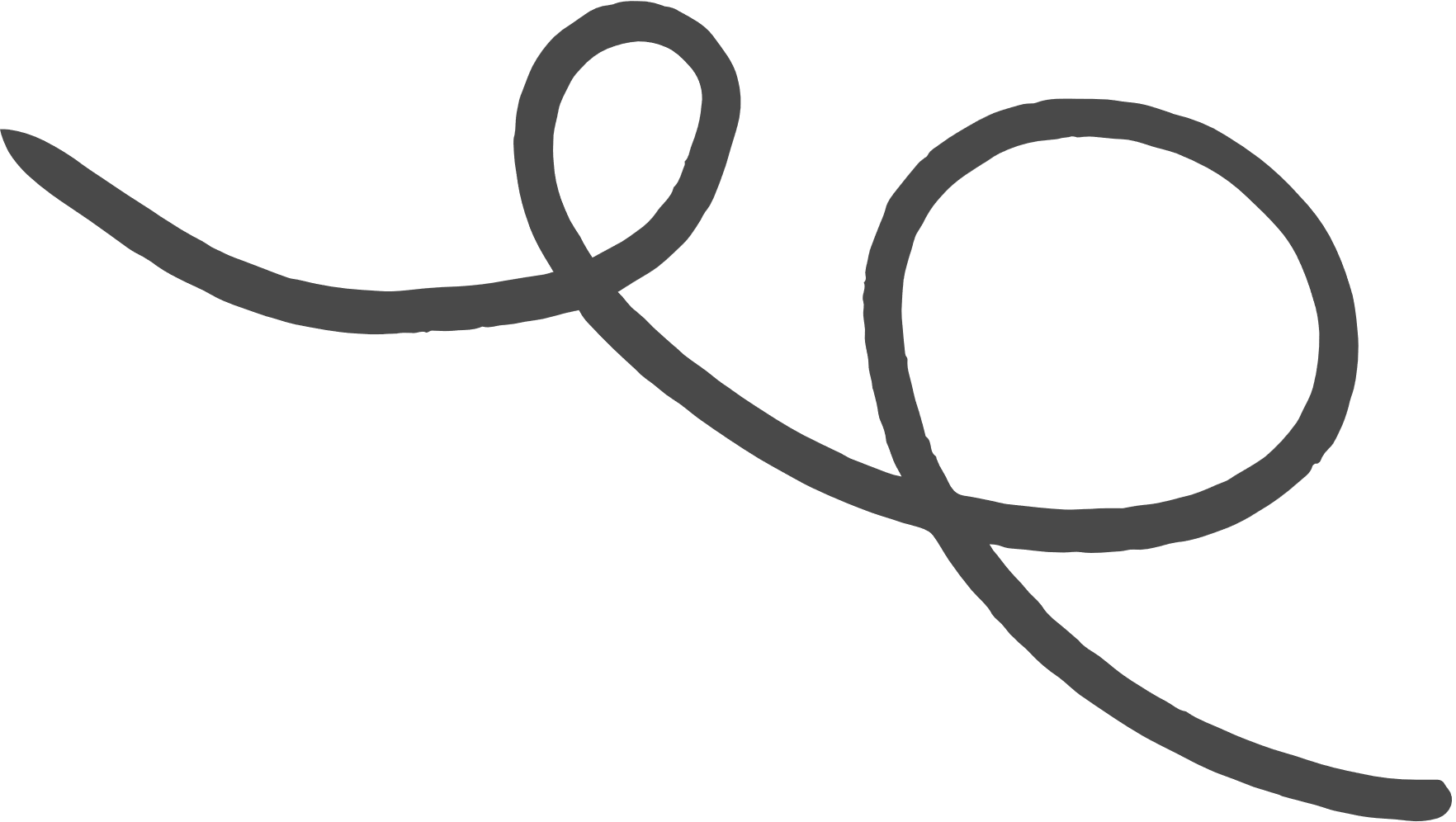 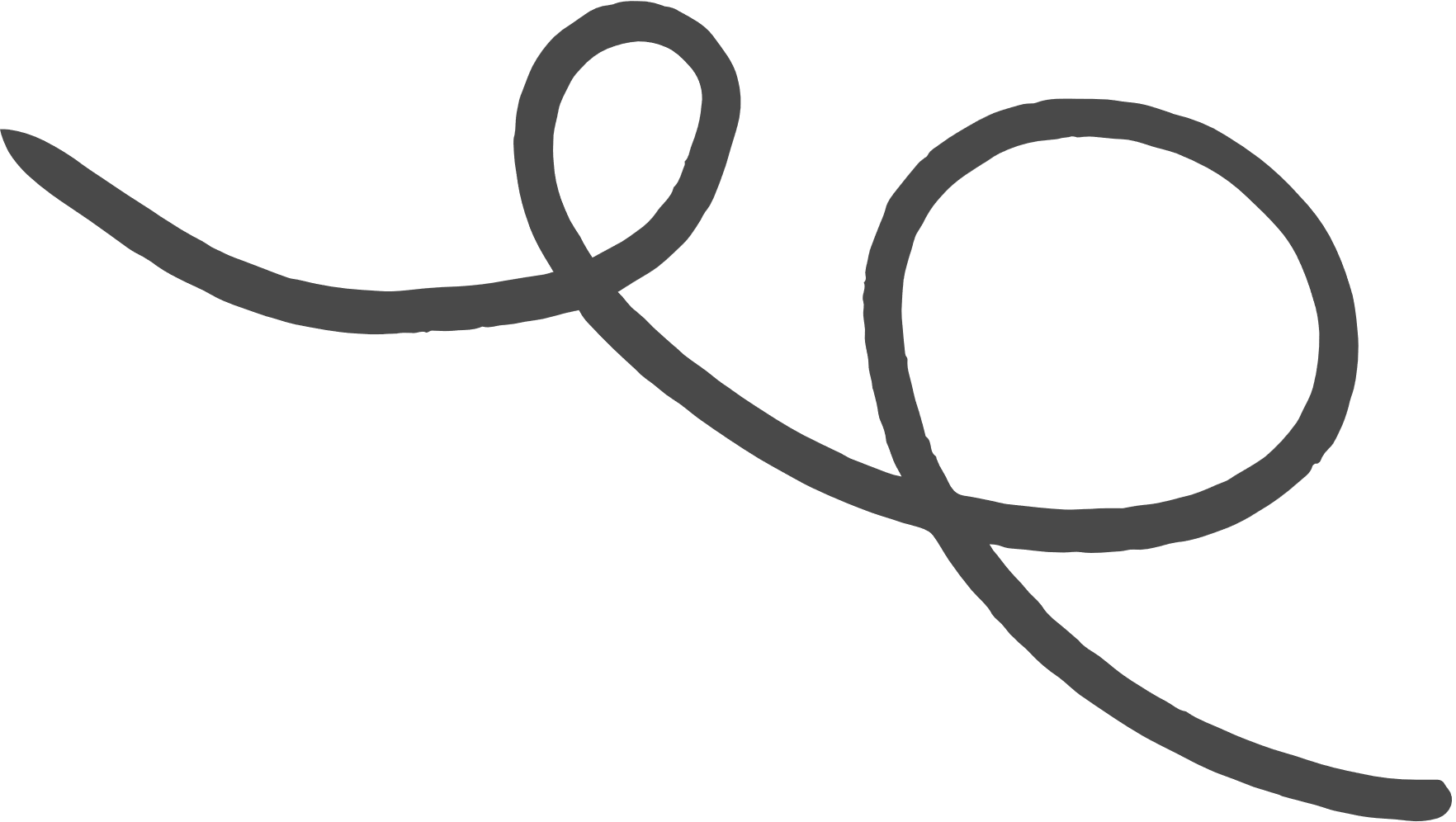 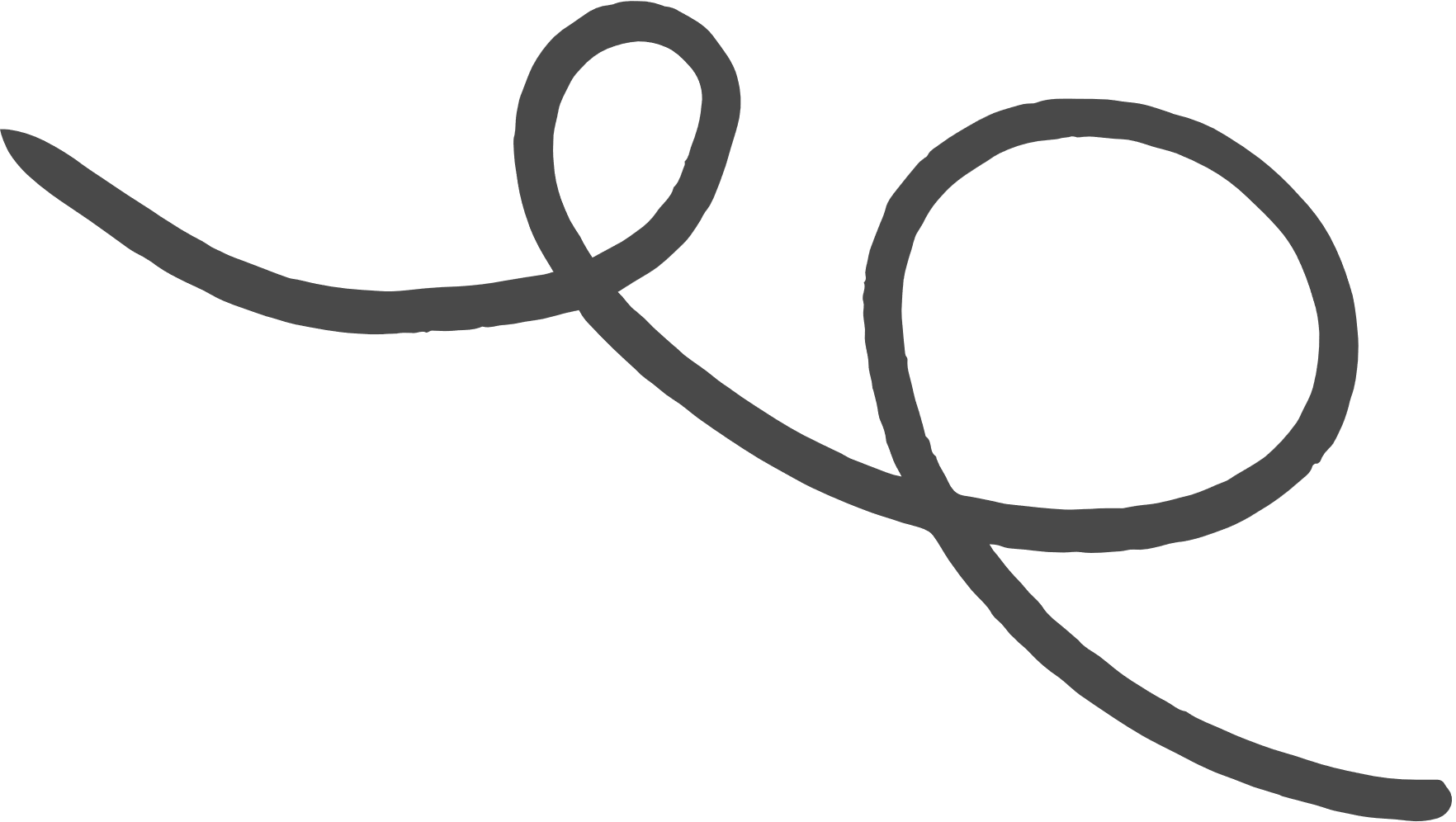 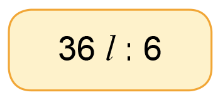 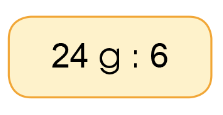 b)
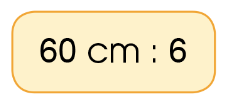 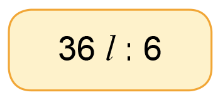 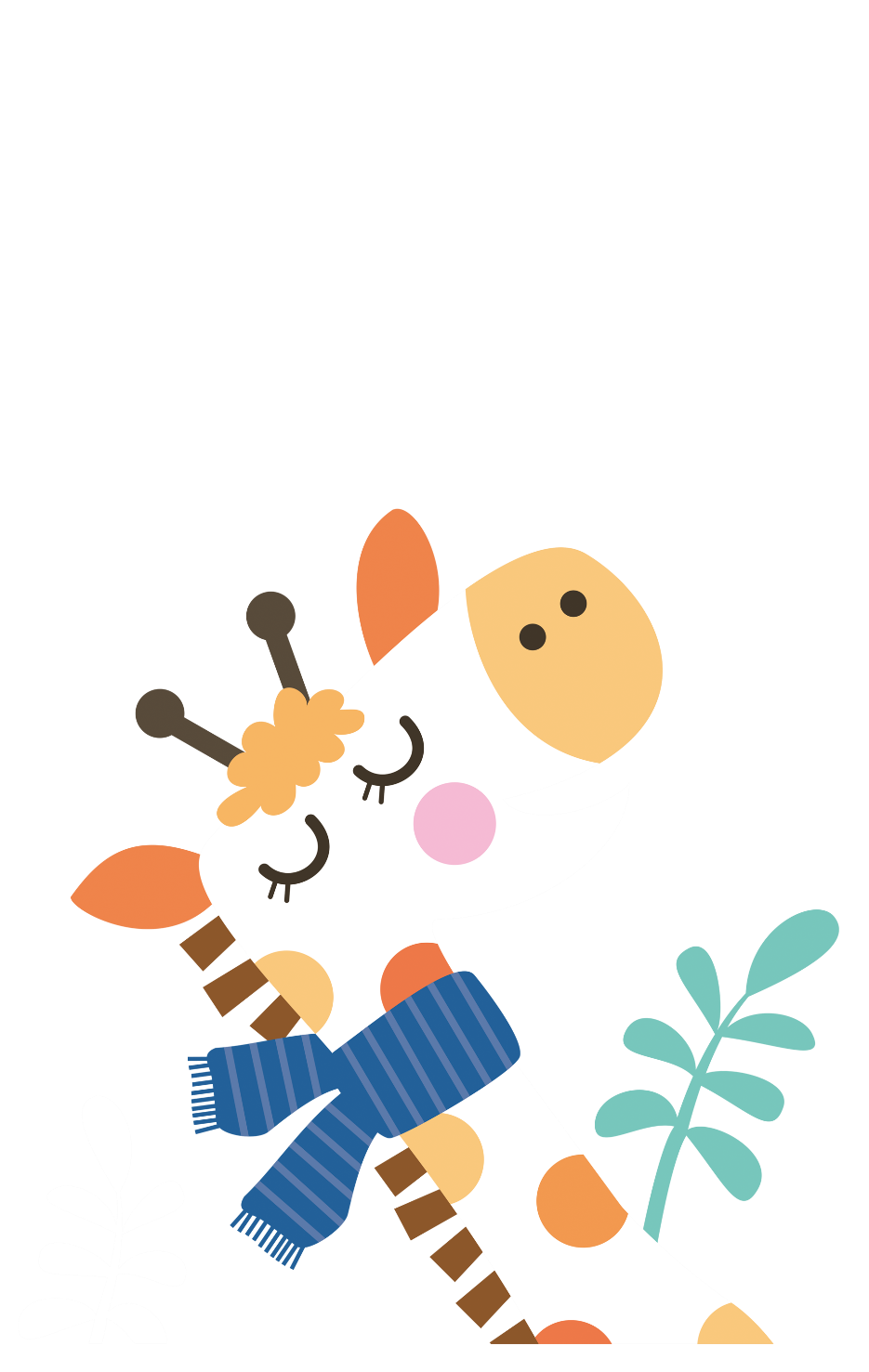 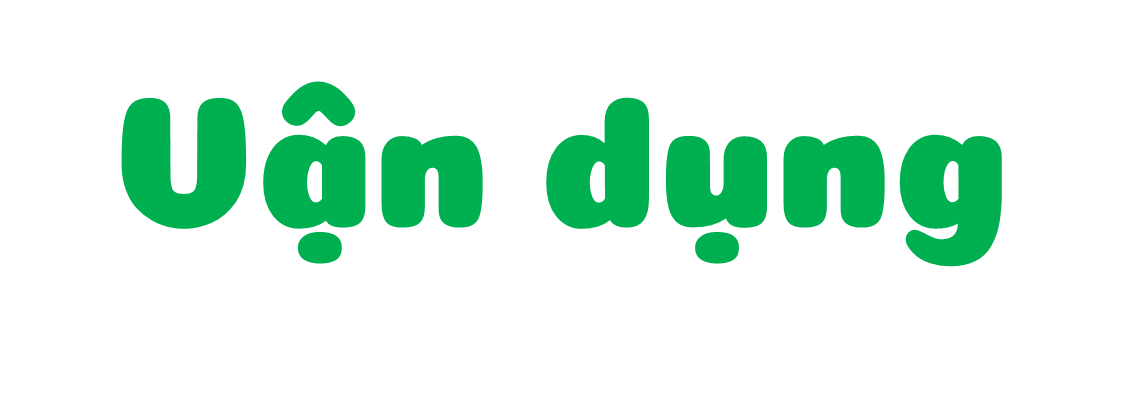 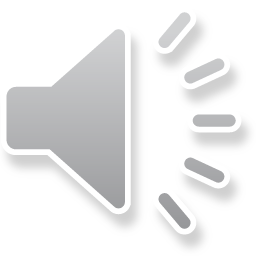 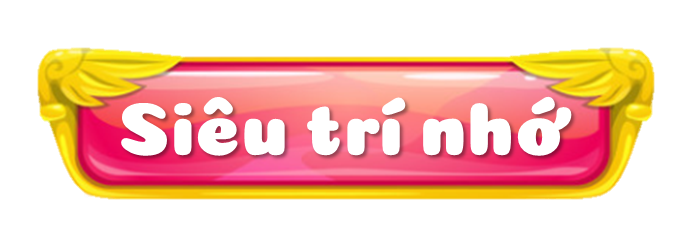 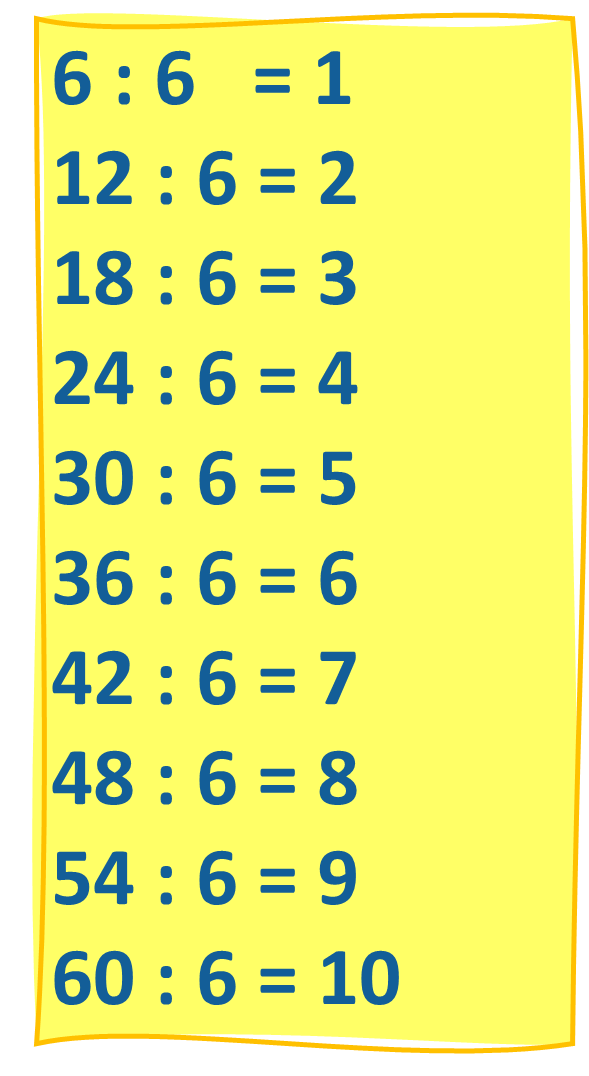 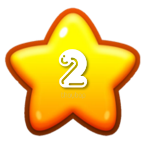 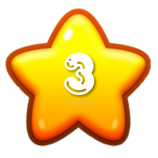 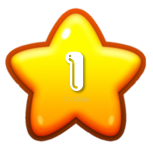 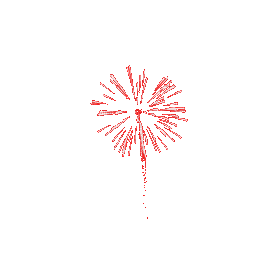 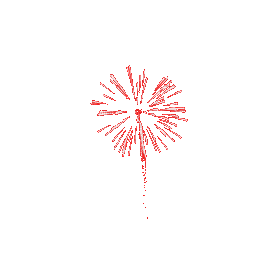 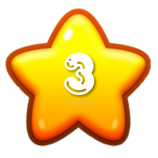 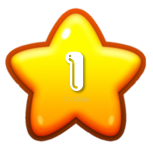 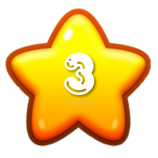 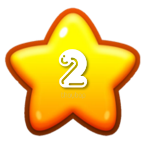 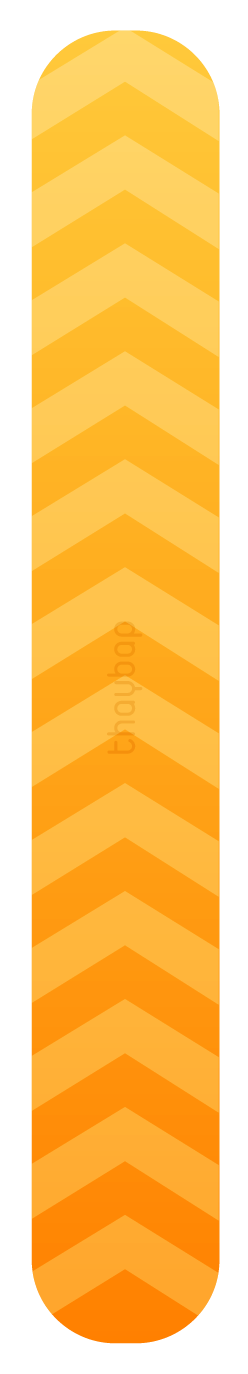 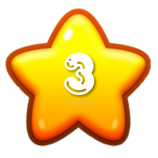 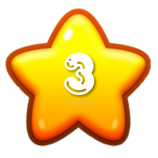 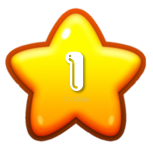 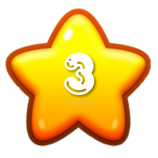 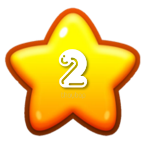 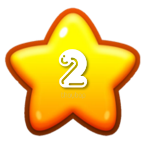 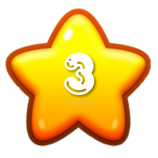 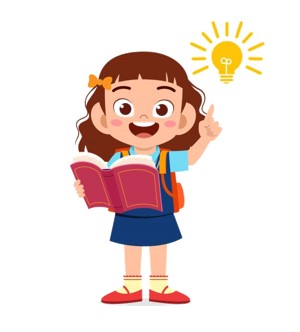 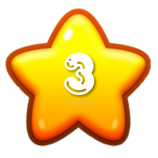 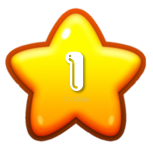 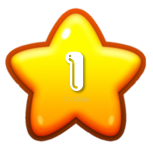 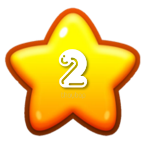 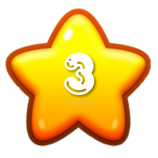 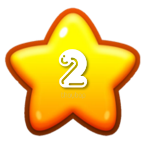 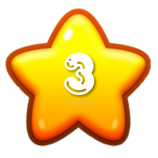 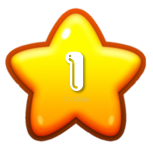 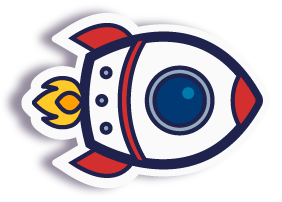 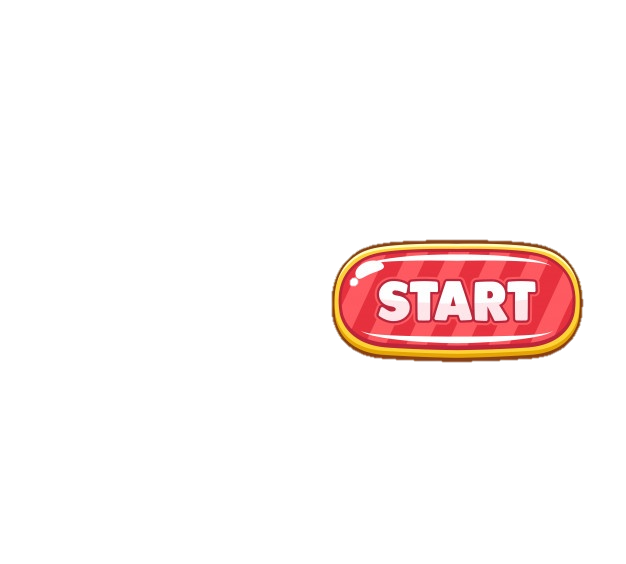 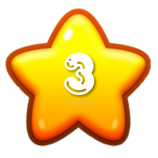 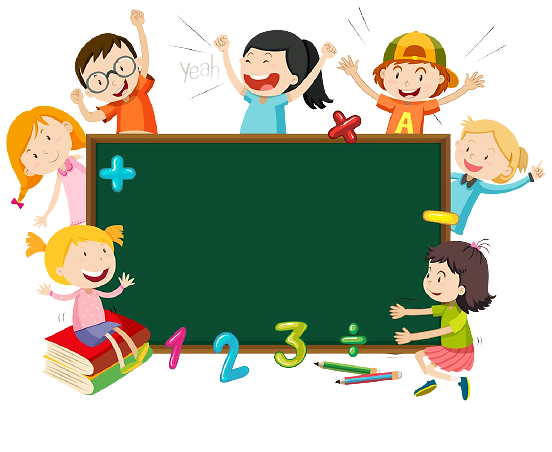 Về nhà học thuộc bảng chia 6
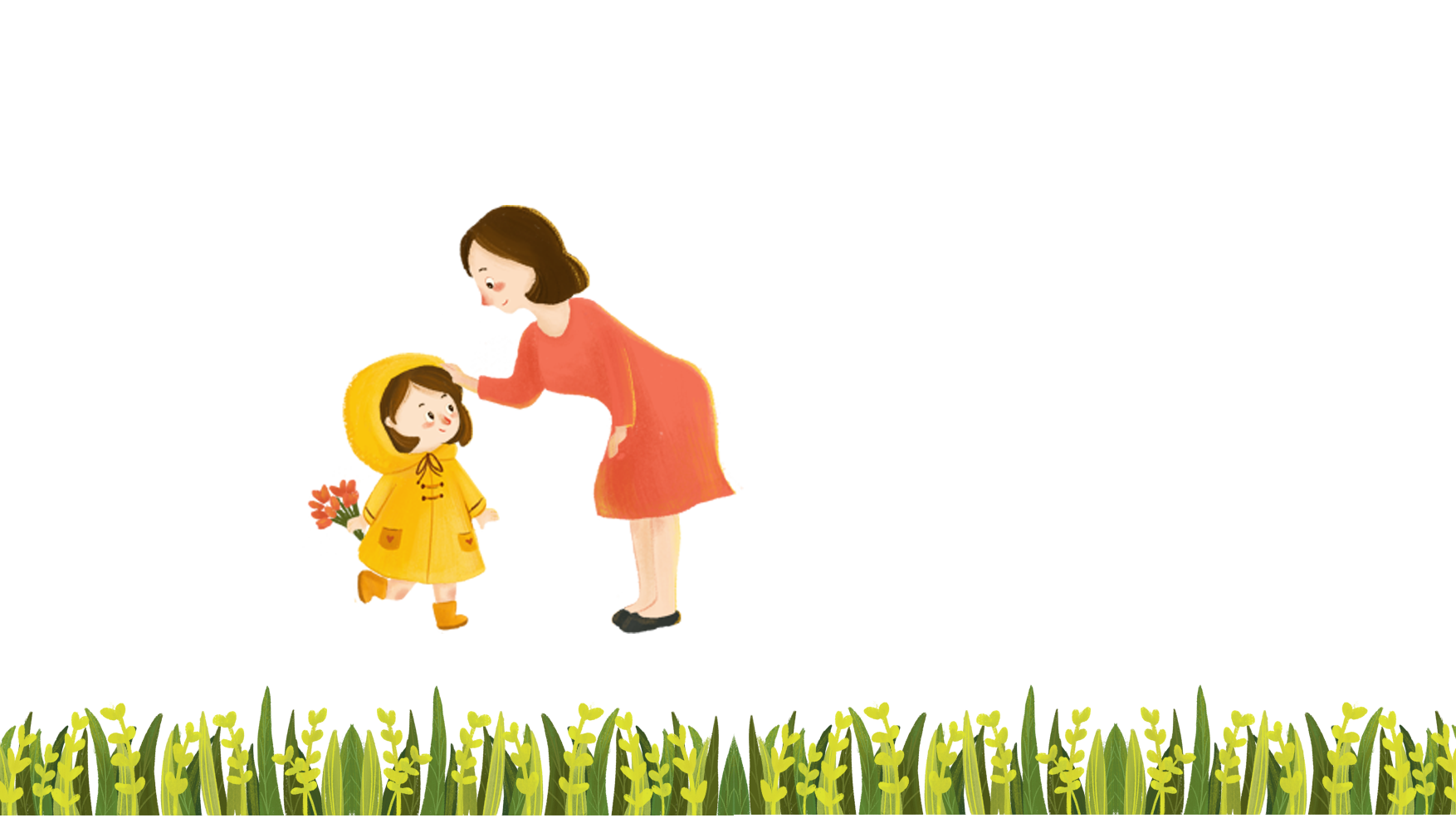 Thiết kế bởi: Hương Thảo – tranthao121004@gmail.com
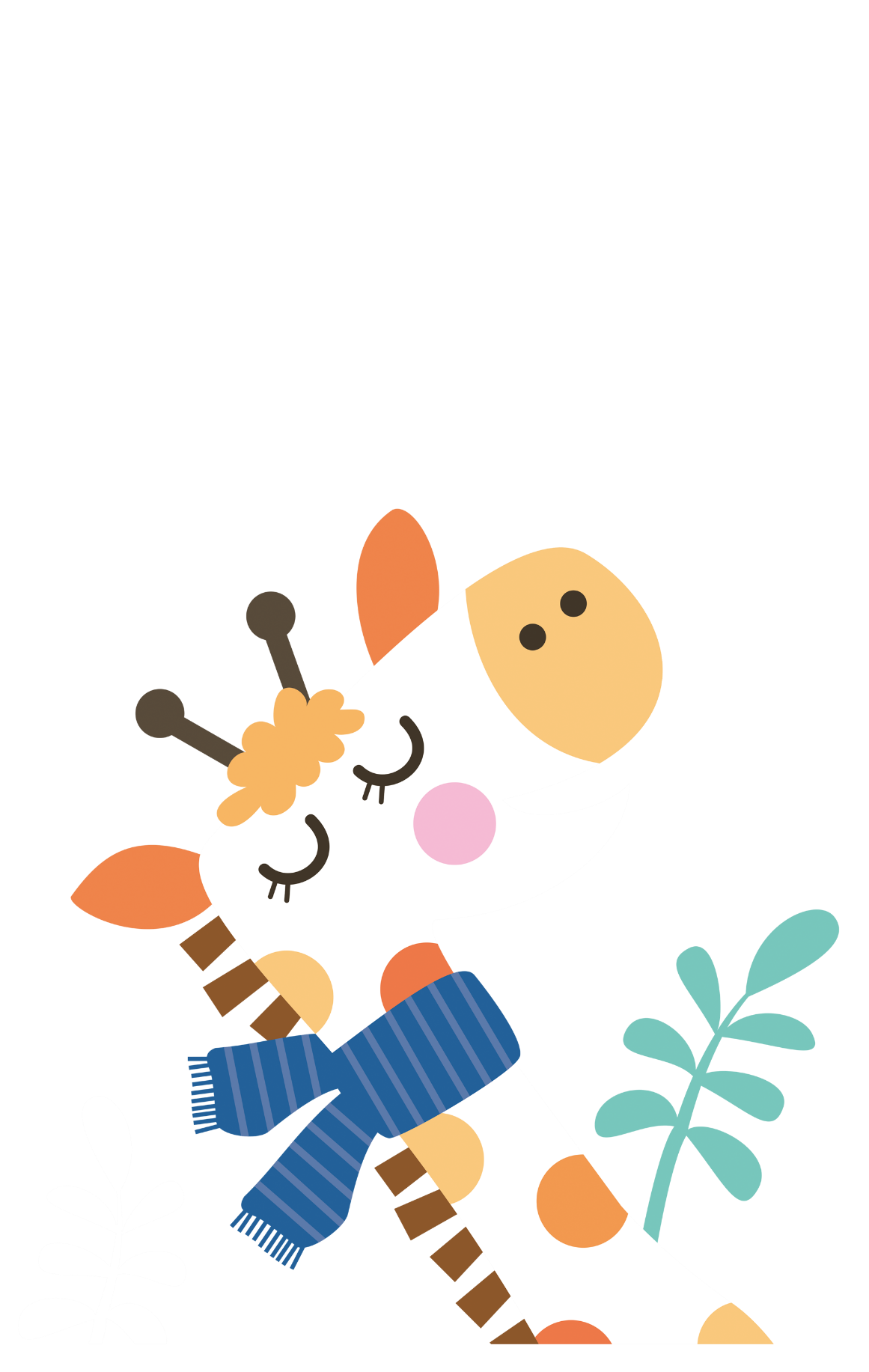 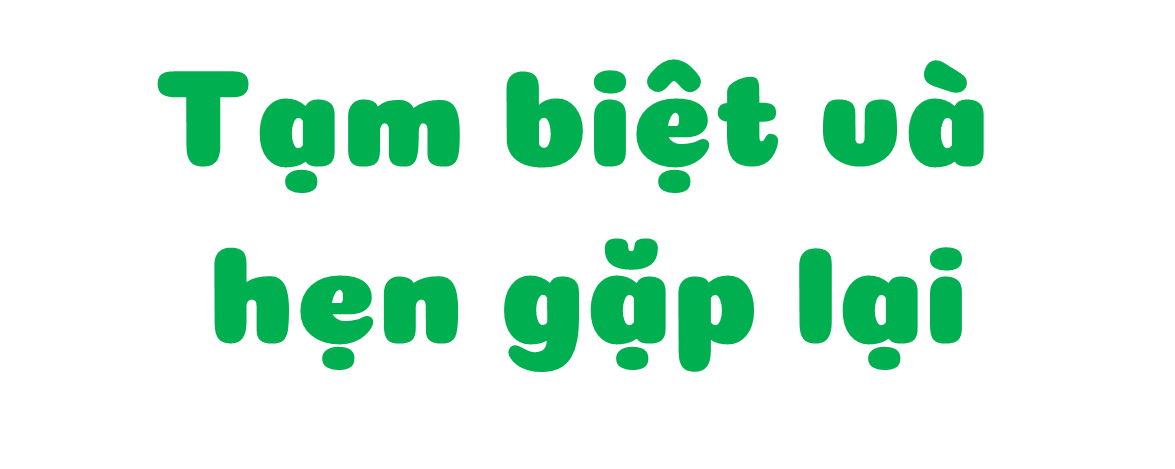 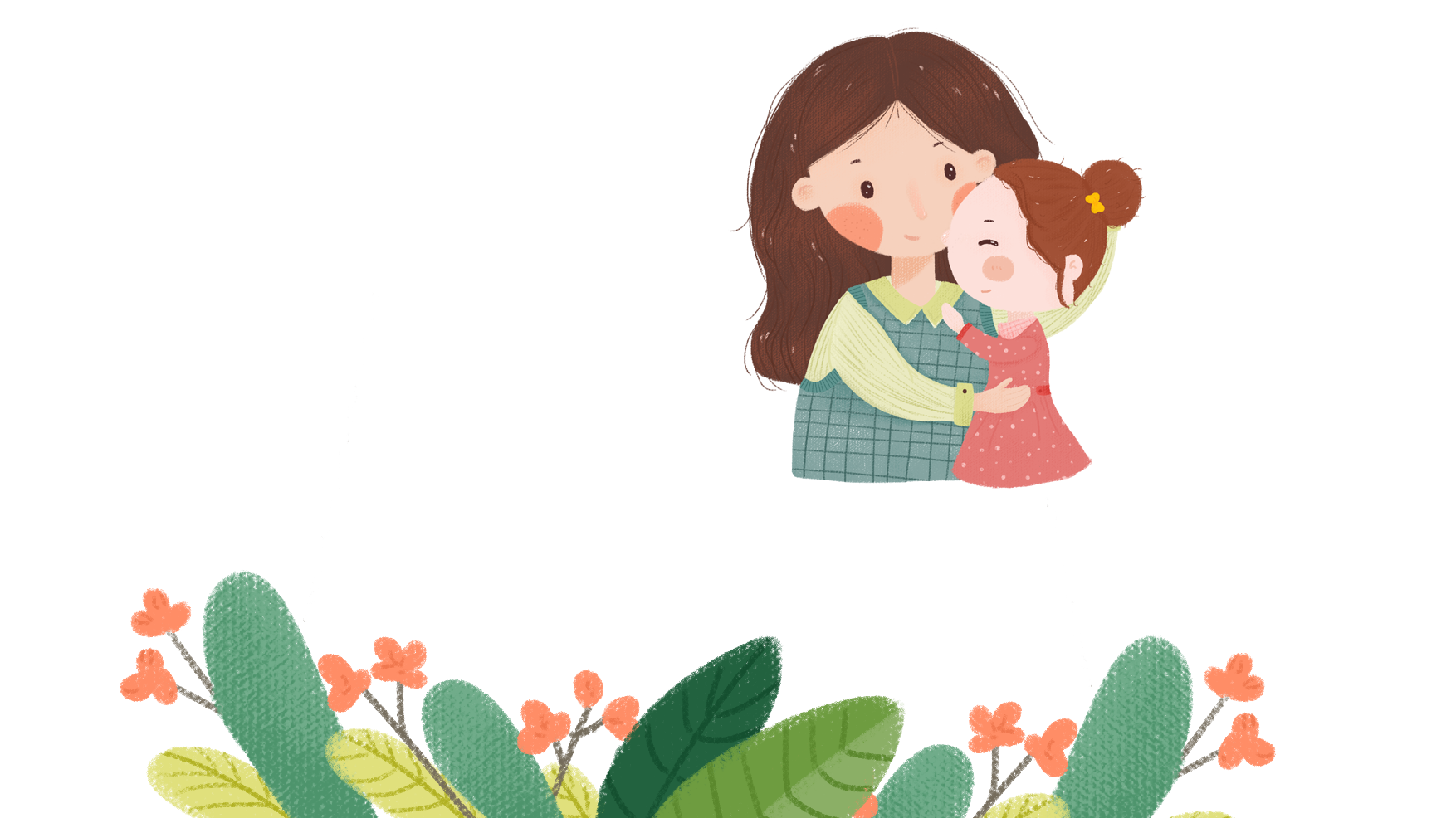 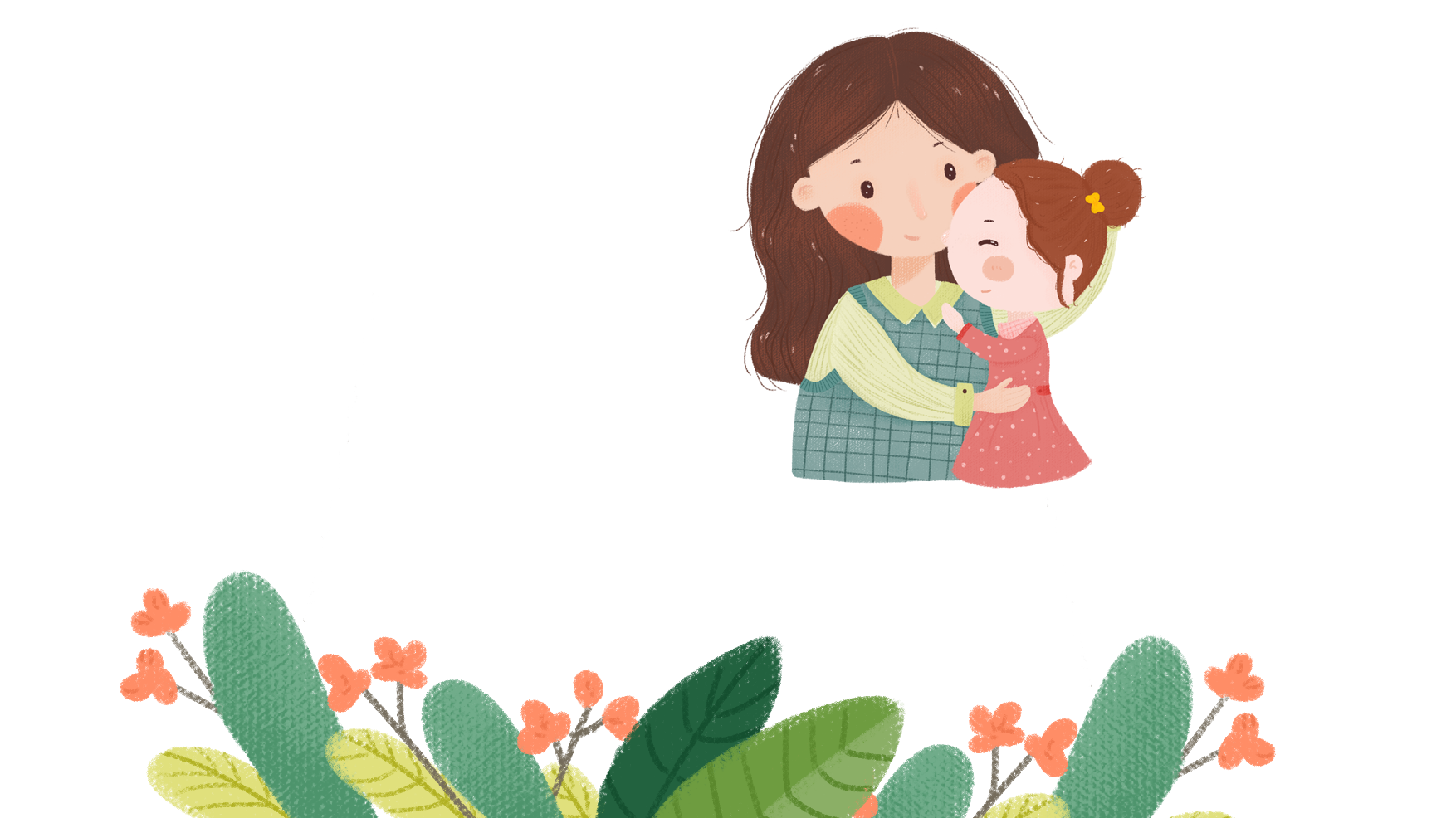